Phishing: Balancing Human and AI Capabilities
9:30 - 10:00
Dr Kami Vaniea

University of Waterloo
Electrical and Computer Engineering
Kami.Vaniea@uwaterloo.ca 
https://vaniea.com
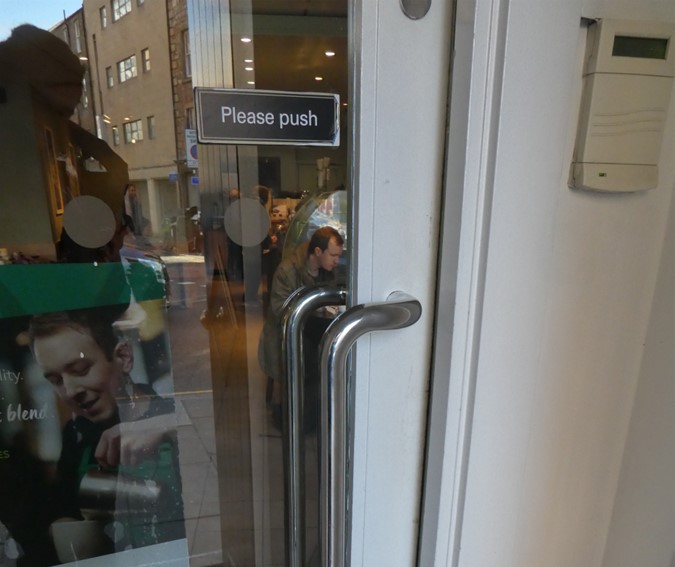 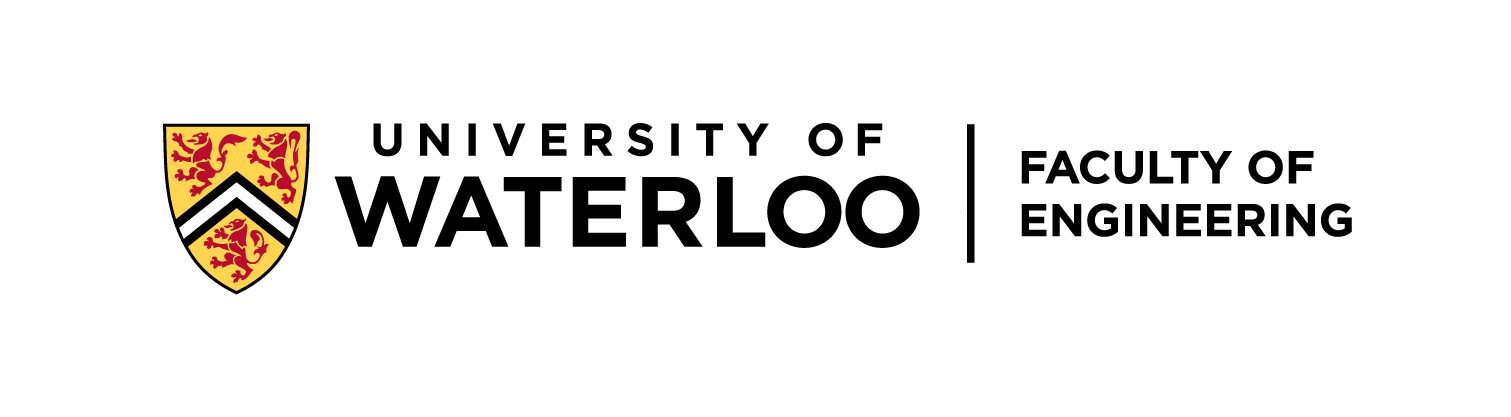 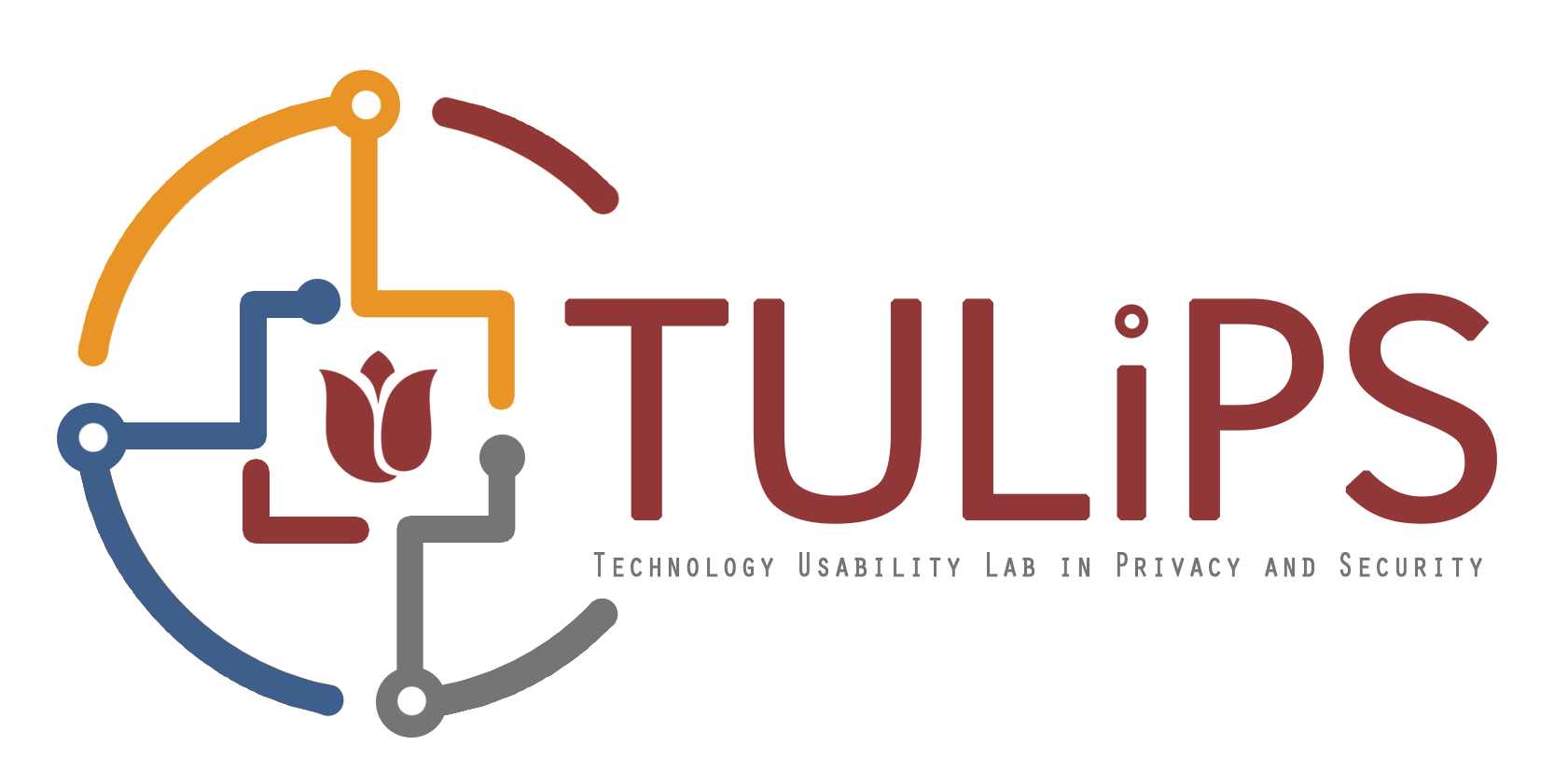 People make complex security decisions daily.Context strongly impacts how information is interpreted.
2
Donation point, just dip your credit card!
Safe to donate?
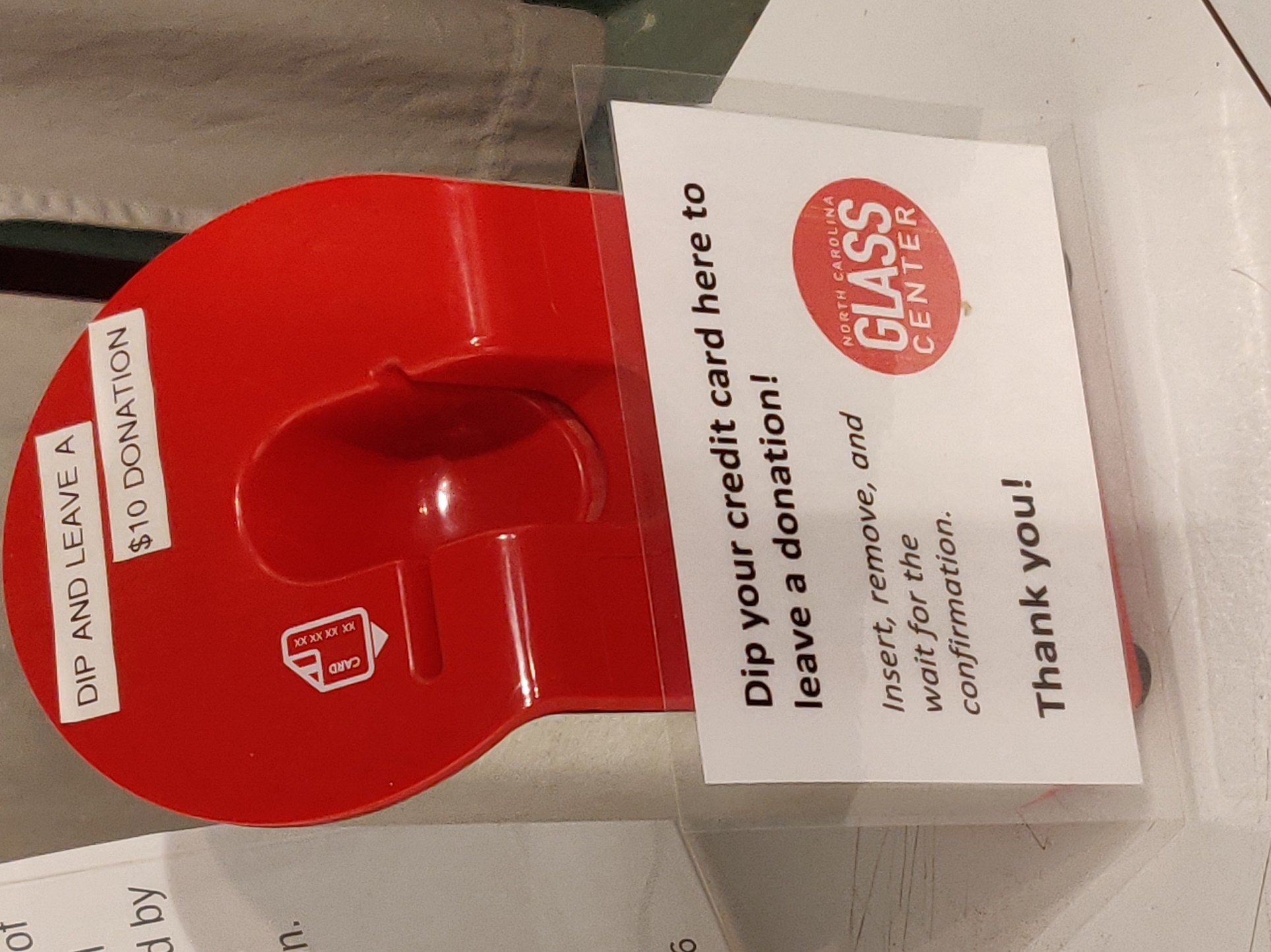 3
Cookie consent box on a website.
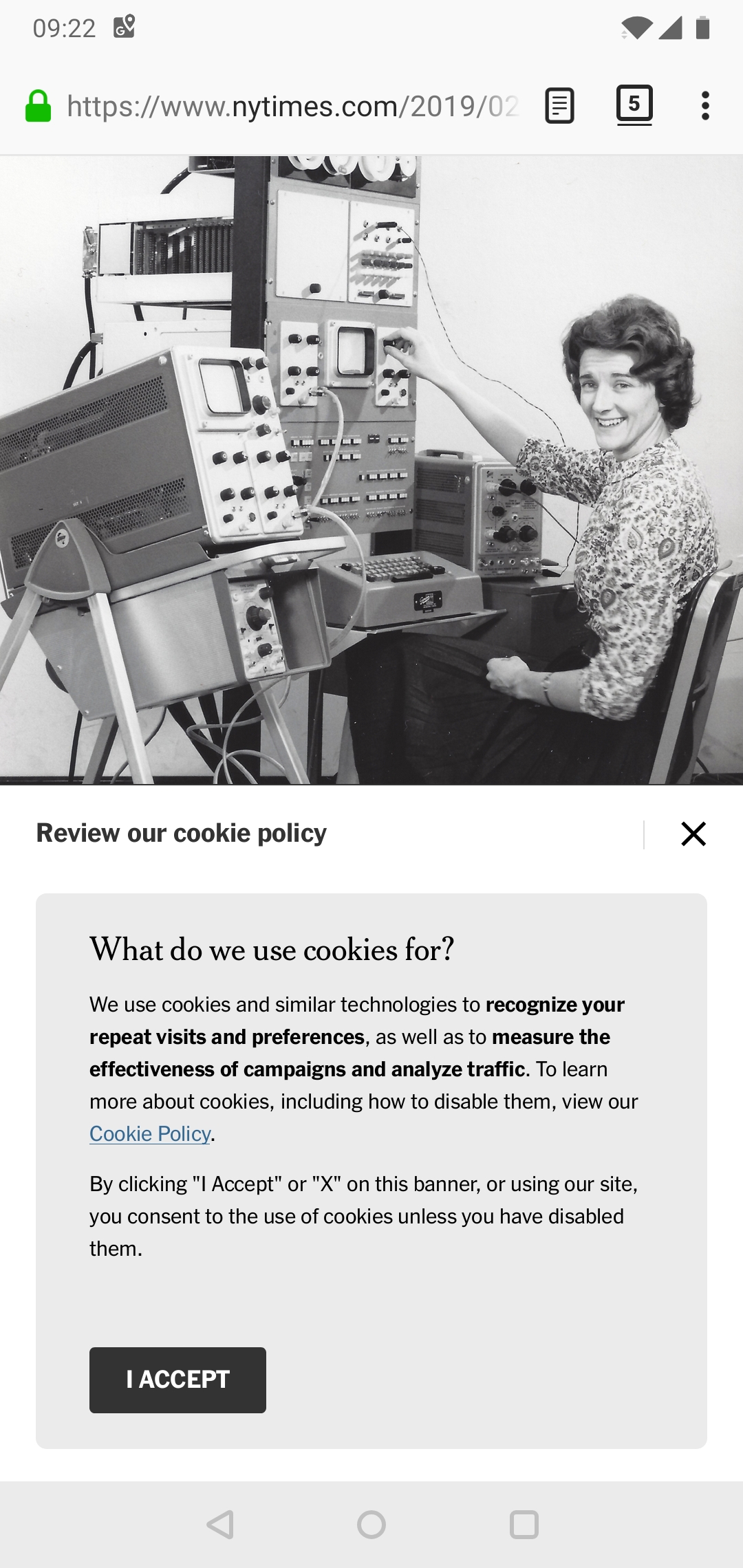 Is this website safe to browse? 
Is it safe to enter personal data on?
4
Phishing
5
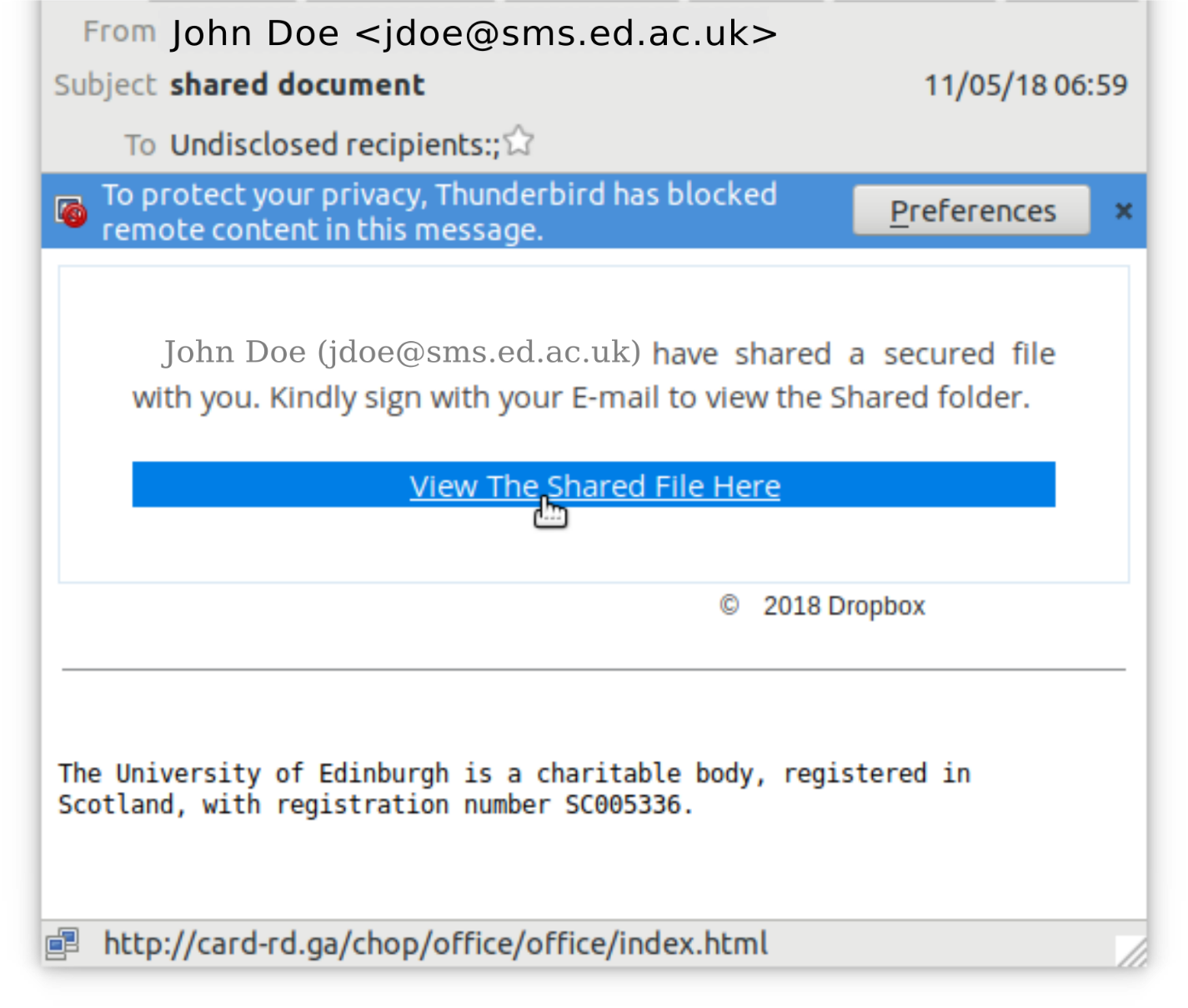 Definitely phishing
Sent to “undisclosed recipients”
Claims to be from Dropbox but sent from a student
URL goes to card-rd.ga instead of Dropbox
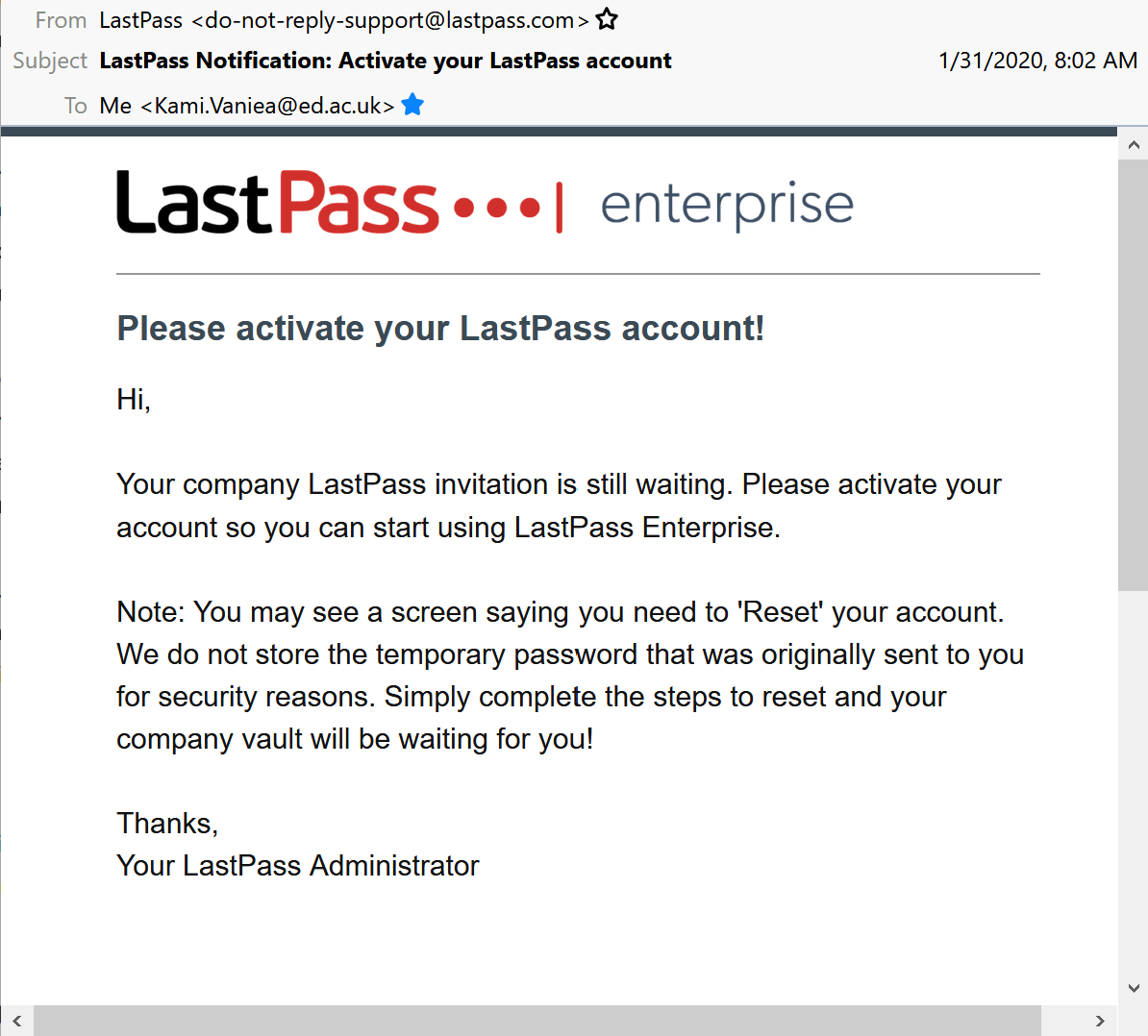 Phishing?
“Hi” without recipient name
Generic “your company”
Request to reset account
Generic “Administrator” salutation
Real email from LastPass
Phishing is an authentication problem
8
We normally think of authentication as one directional
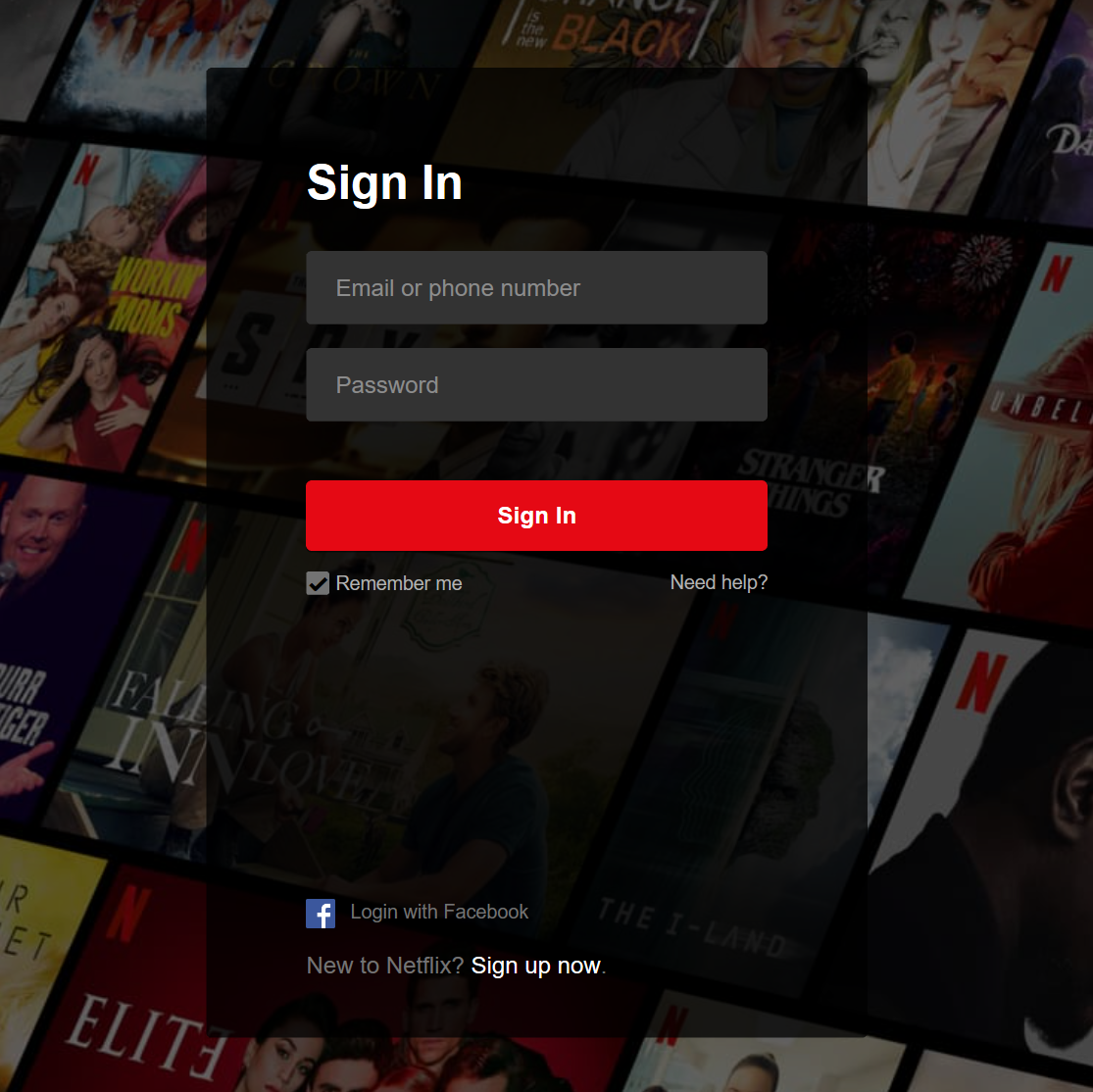 9
But it is two directional
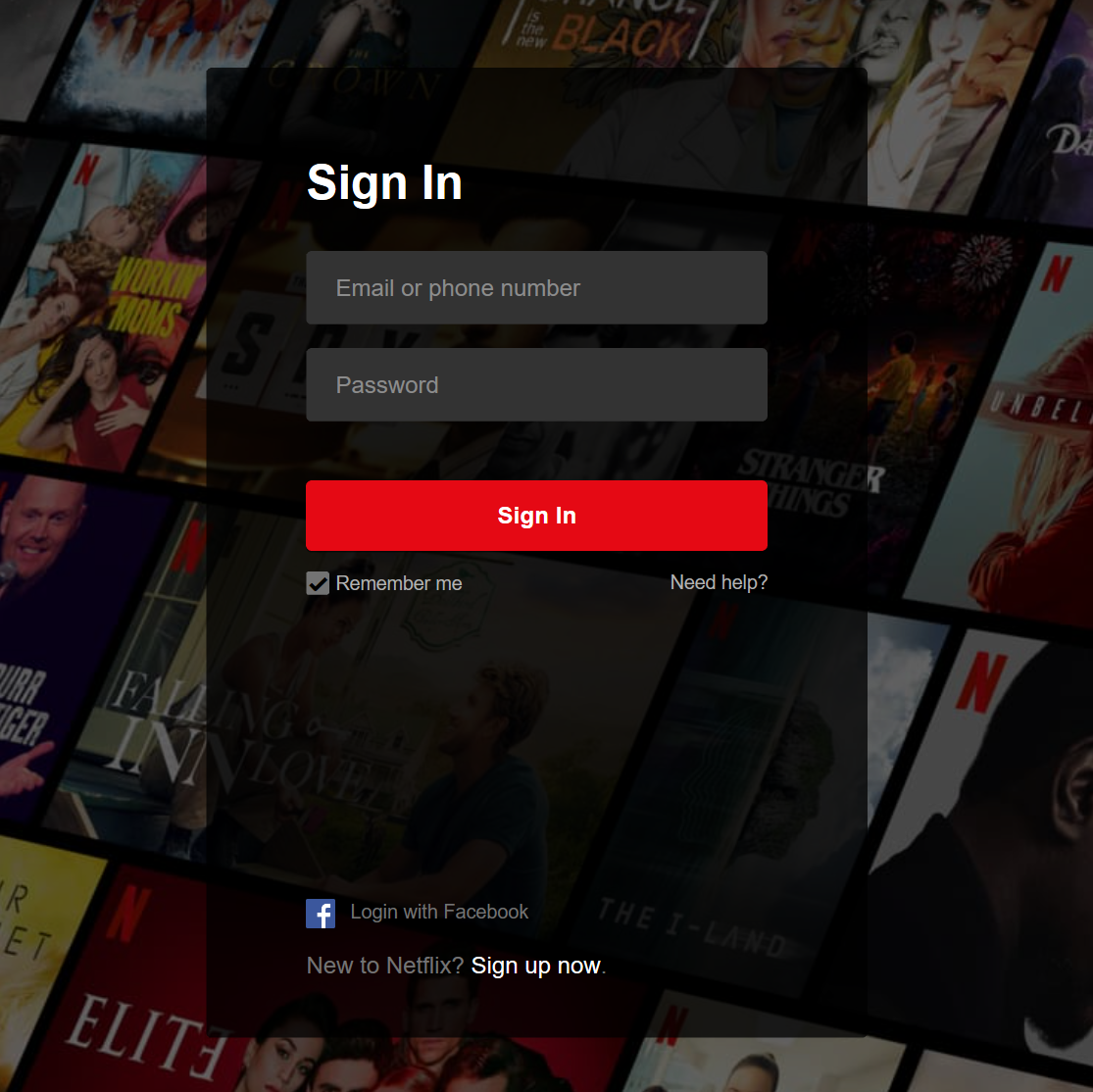 The user must first make sure they are interacting with the “correct” website. Then the website must make sure that they are interacting with the “correct” user.
10
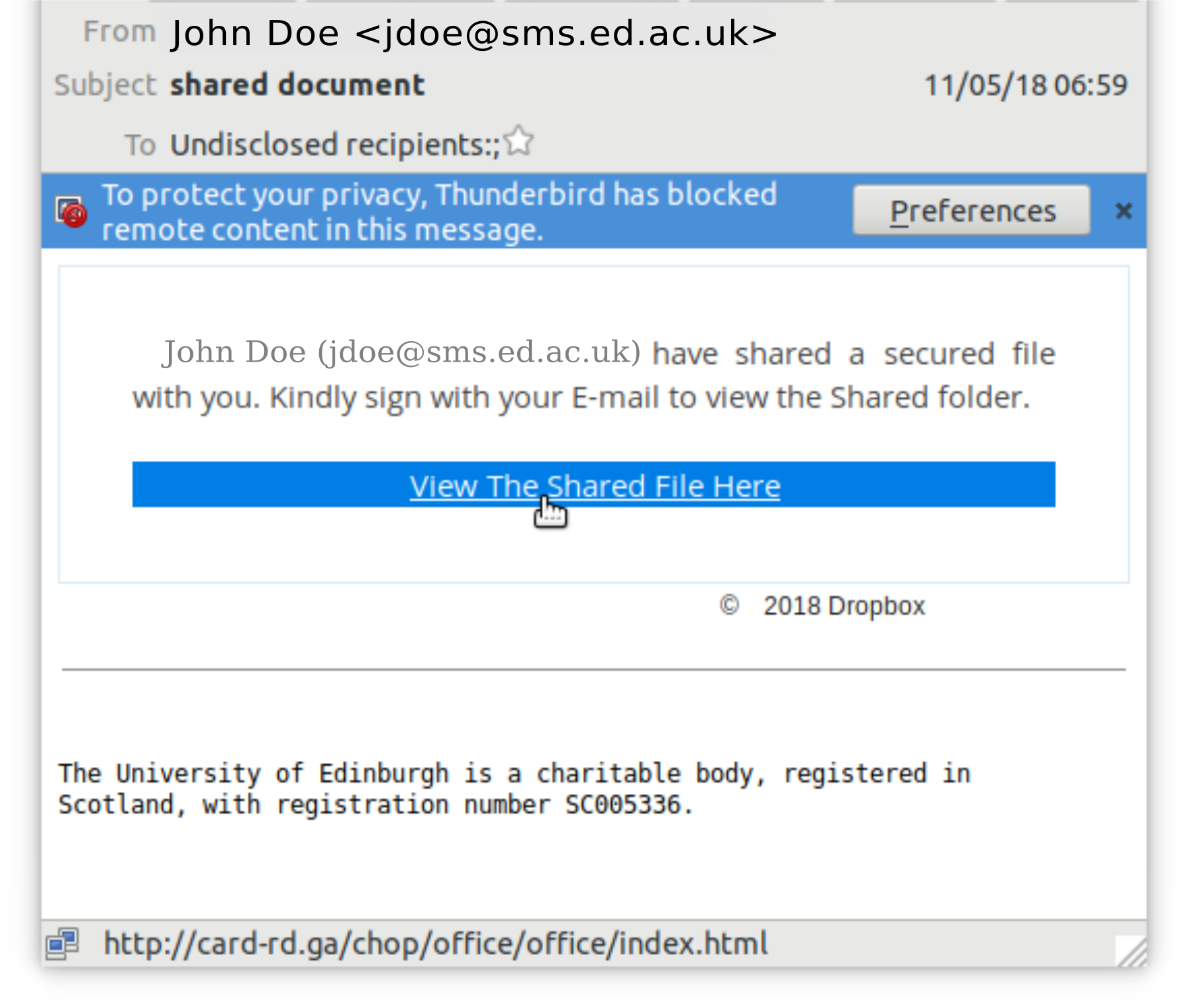 Dropbox?
Layout is hinting at being Dropbox
Copyright from Dropbox (image)
Attempt to get the user to assume Dropbox and click without checking
11
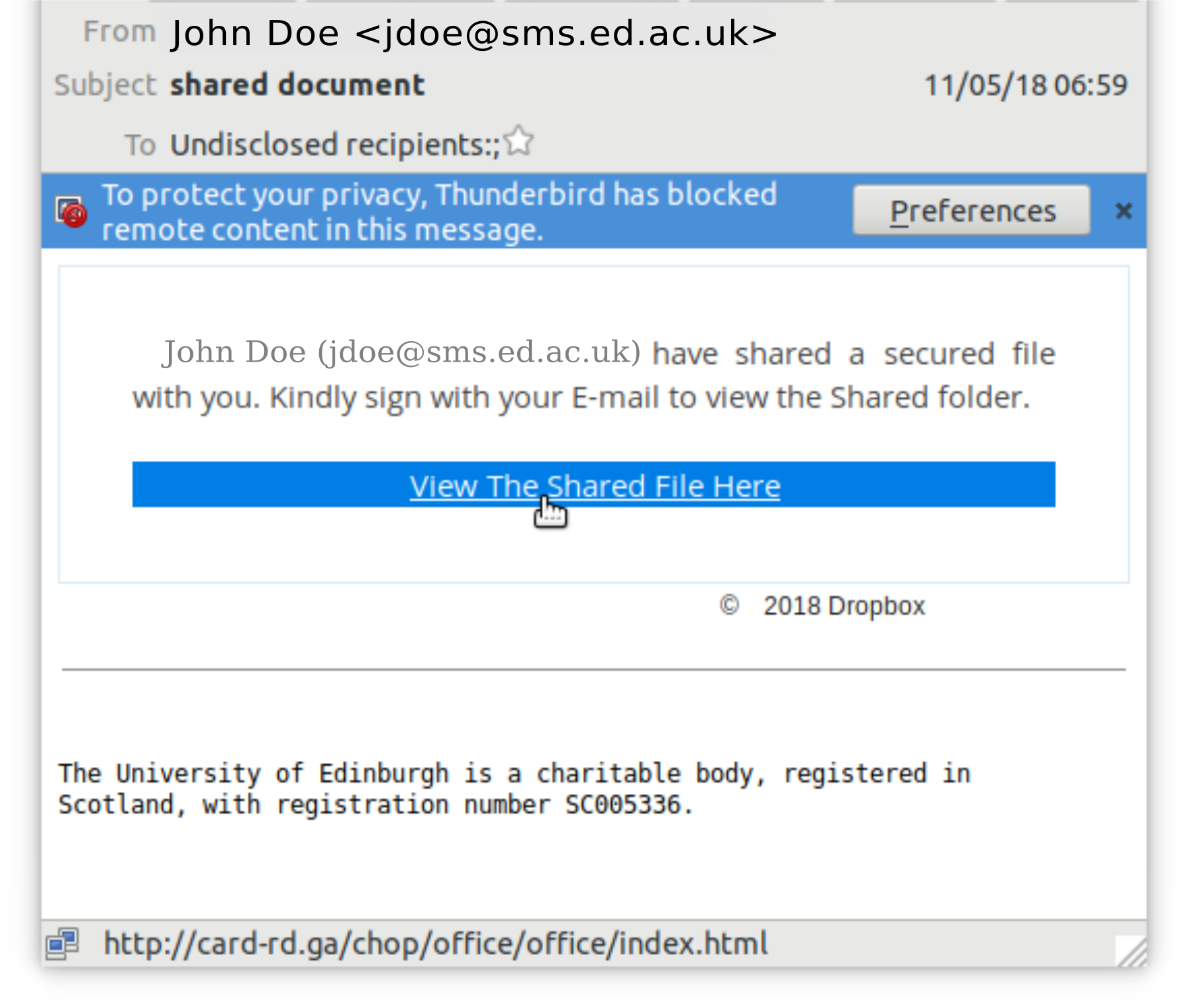 Can’t computers do the authentication for users?The AI and Cryptography stuff should be able to say if this is really from Dropbox.
12
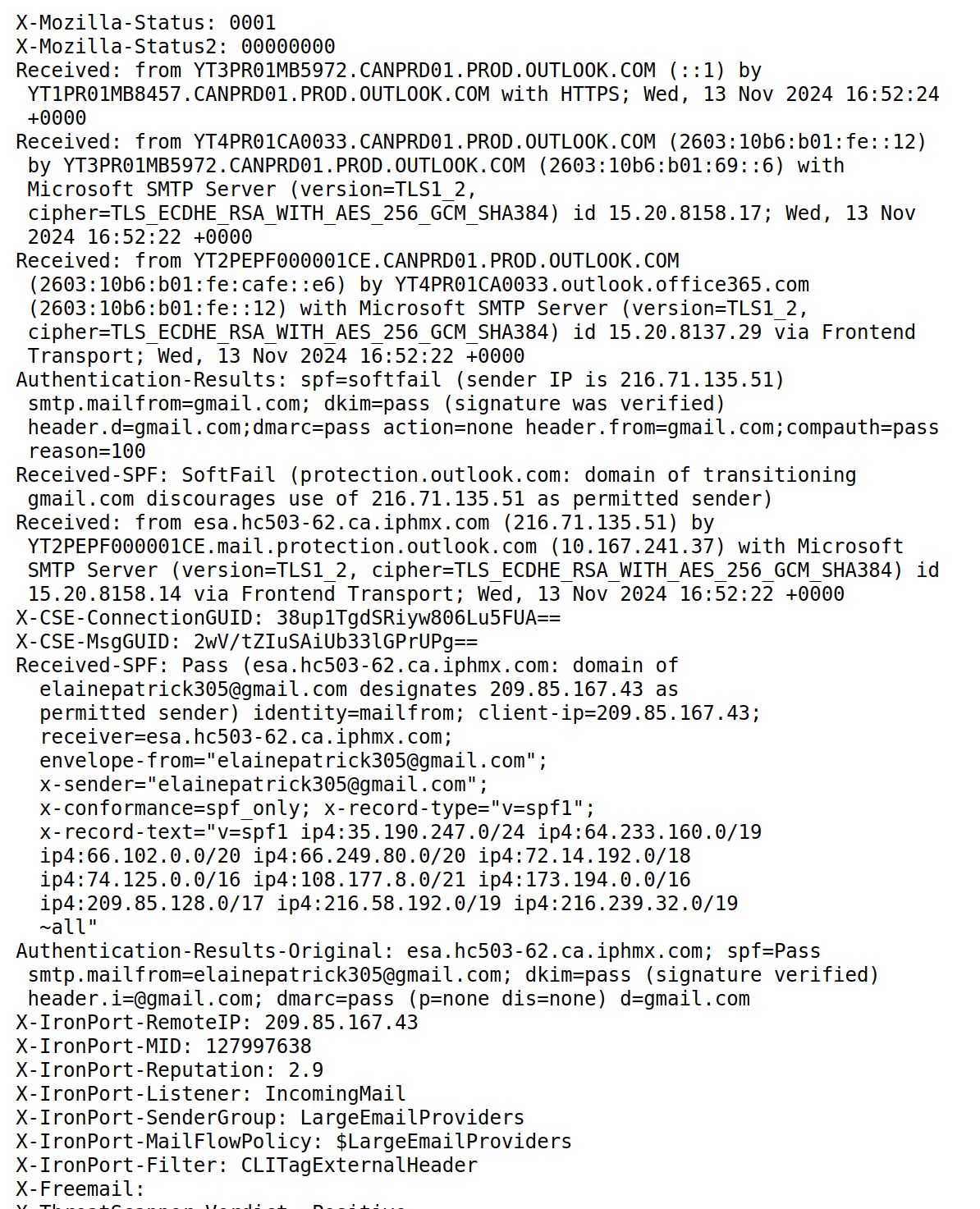 Emails come with loads of computer-readable facts
Who sent this email
DKIM/DMARC signatures
Servers the email was sent through
Content of the email itself
Keywords
Links
Text associated with common phishing targets
Topic of the email (financial, file, …)
13
Who is the email claiming to be from?
University email address
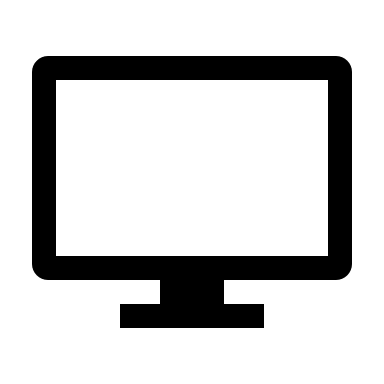 AI
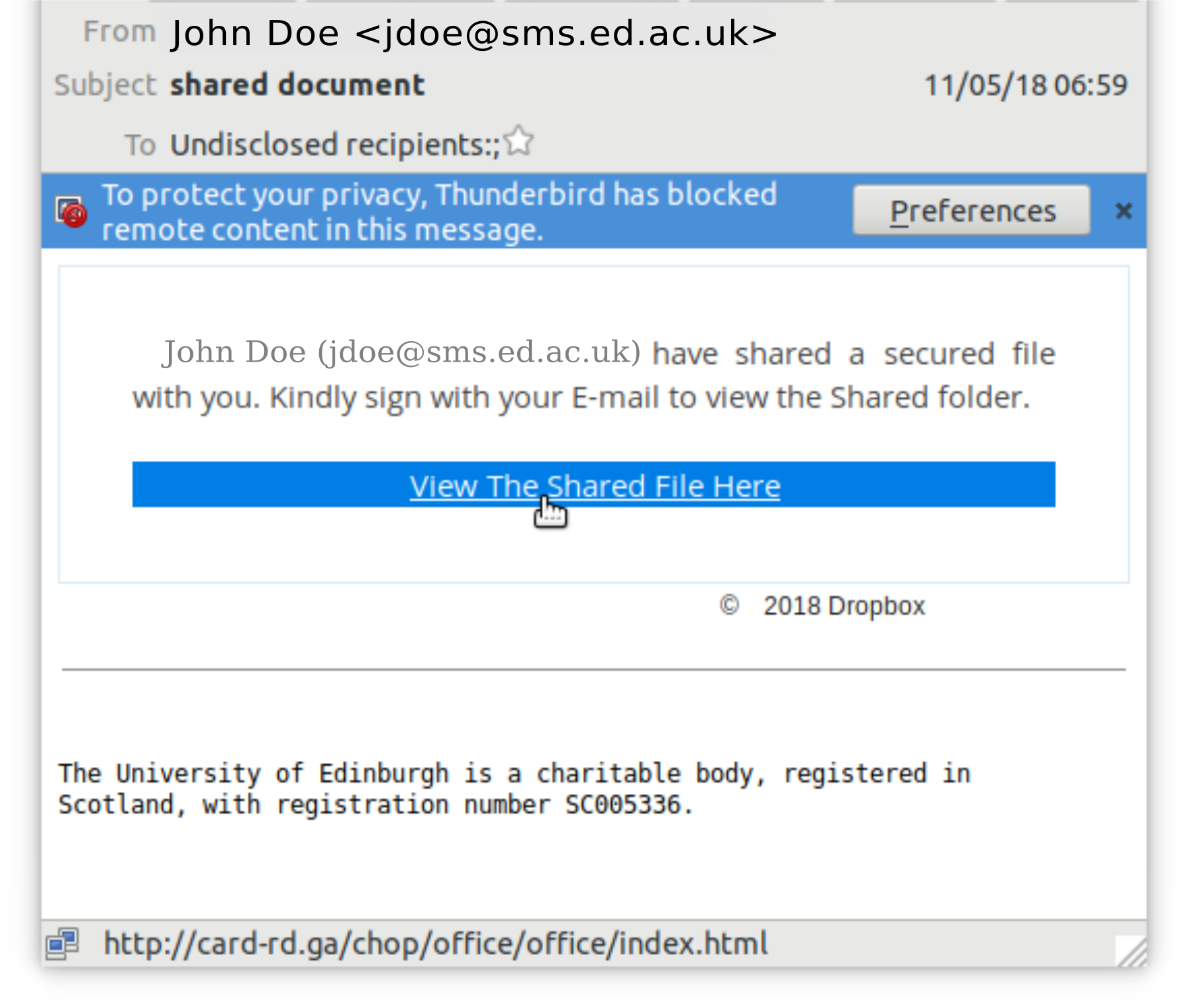 Image
University is named
14
Human- and AI-facing URL features
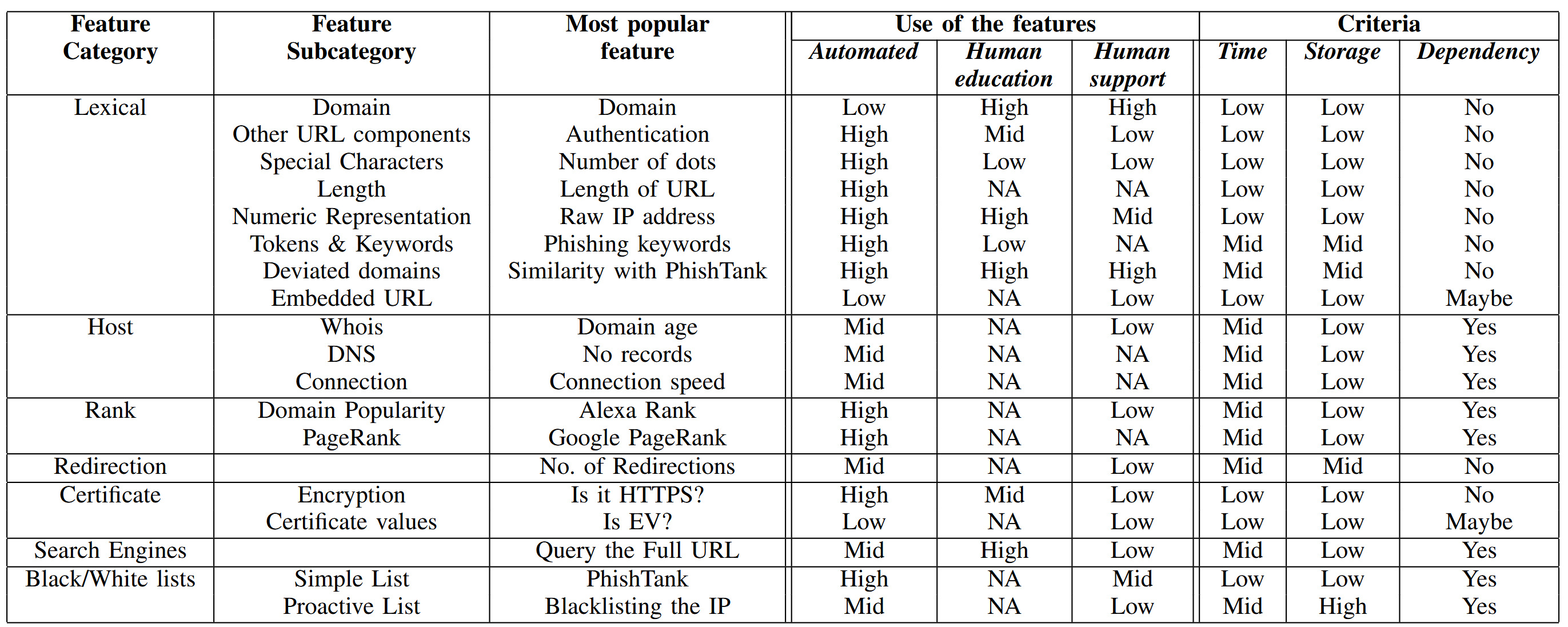 Domain is the most used feature for humans, but is almost ignored by AI. 

Why?

Humans know context, and the AI system does not.
15
K. Althobaiti, G. Rummani, K. Vaniea (2019). A Review of Human-and Computer-Facing URL Phishing Features. In IEEE European Symposium on Security and Privacy Workshops (EuroSPW)
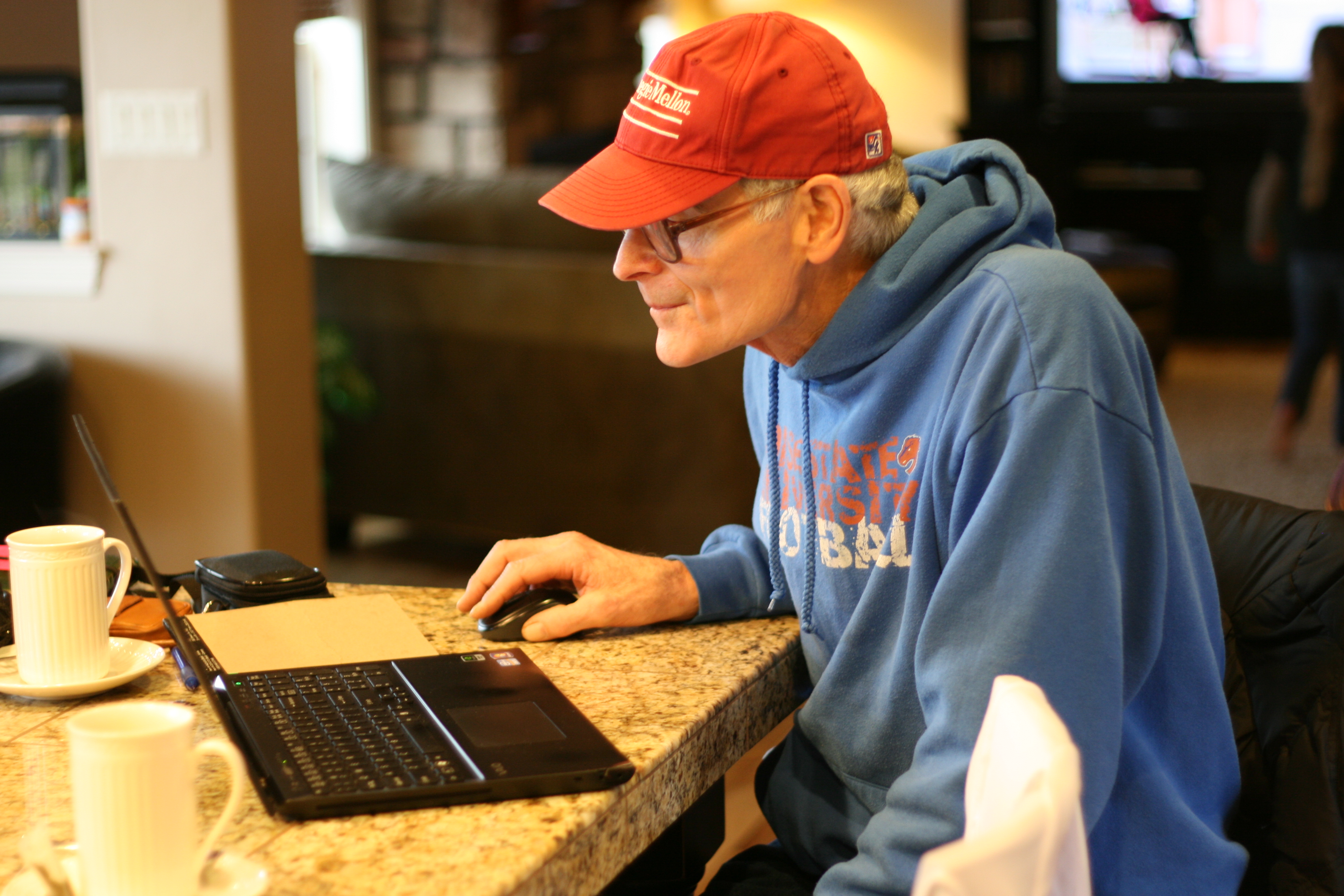 I bank at Citizens Bank
The “Citizens Bank” problem
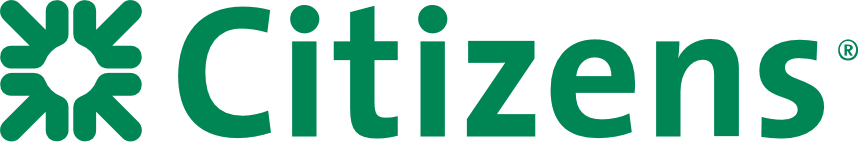 https://www.citizensbank.com
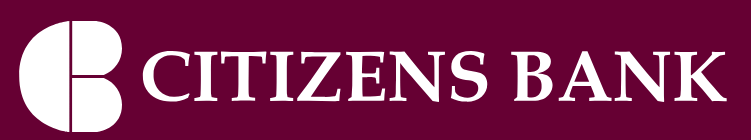 https://www.citizensebank.com/
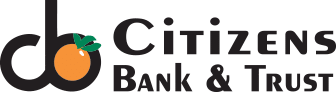 https://www.citizens-bank.com
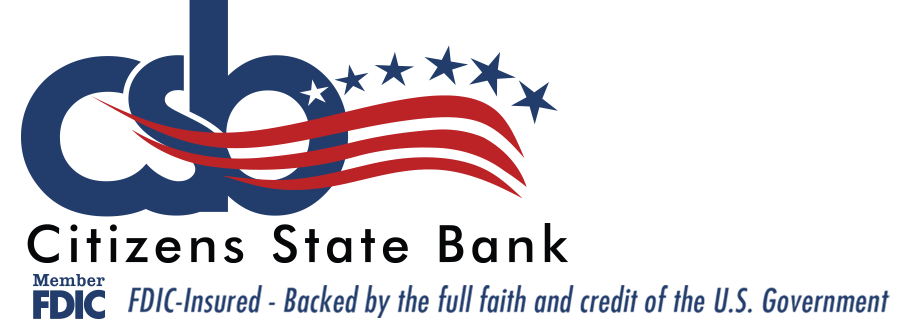 https://www.citizensbank.net
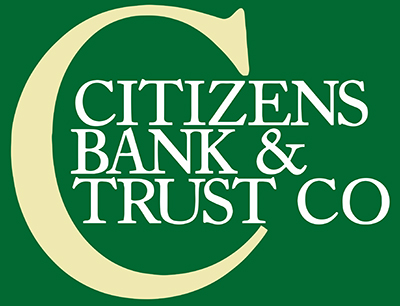 https://www.ctznsbank.com
16
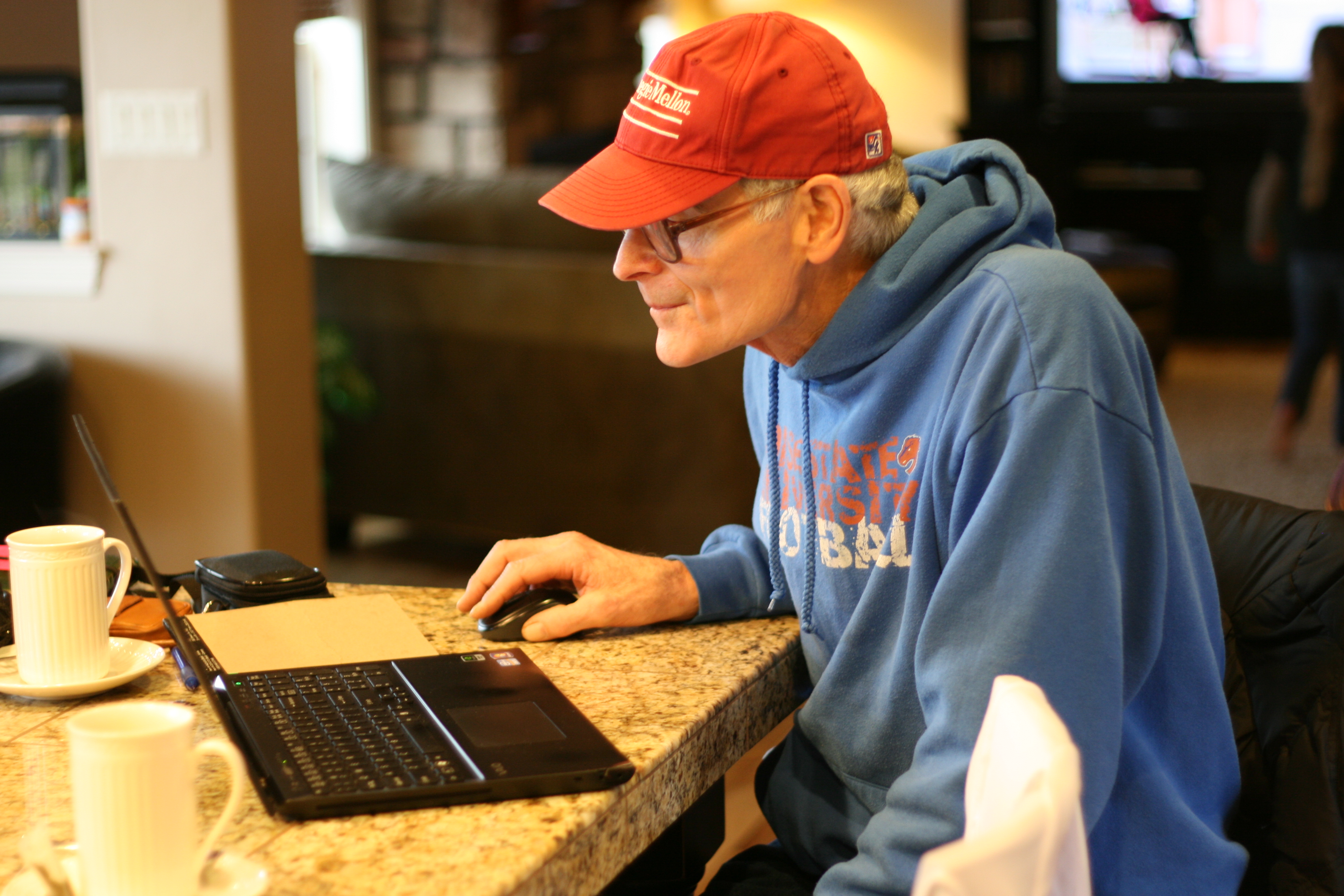 I bank at Citizens Bank
The “Citizens Bank” problem
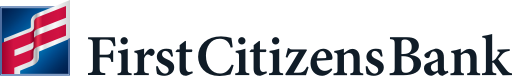 https://www.firstcitizens.com/
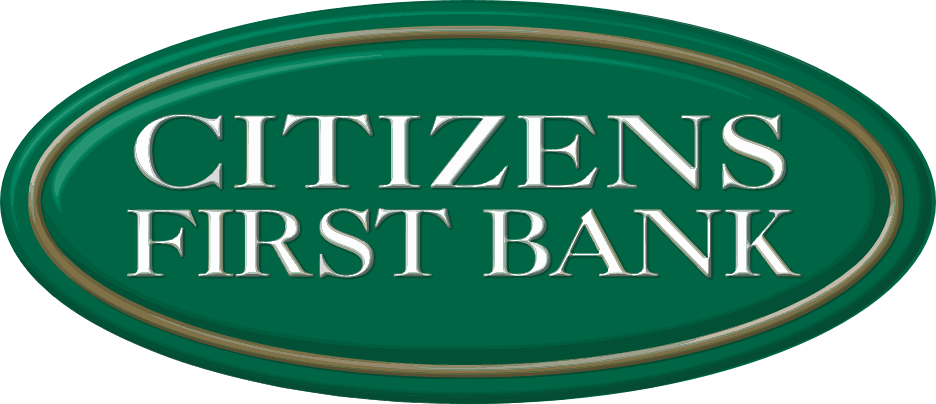 https://www.citizensfb.com/
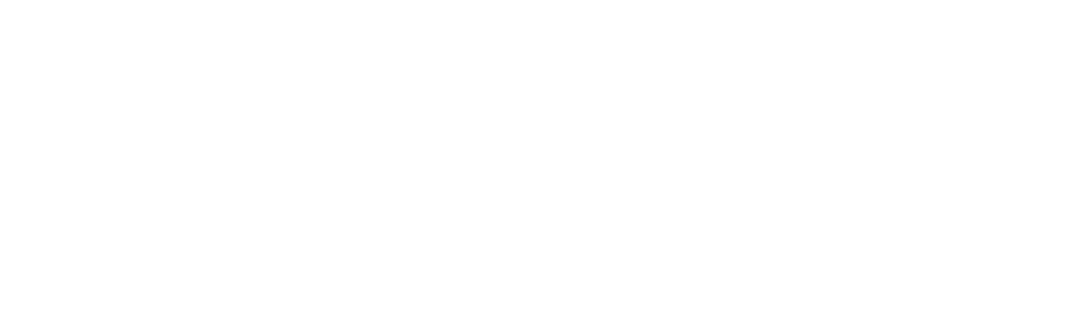 https://my.thecitizens.com
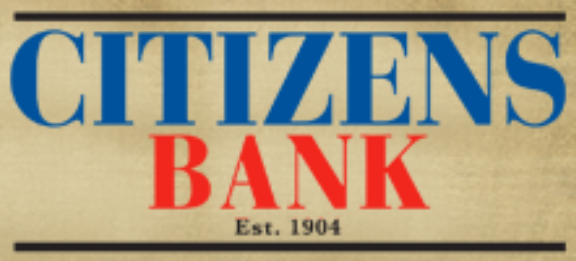 https://www.gocitizensbank.com
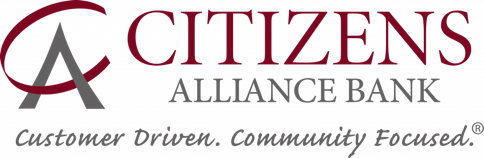 https://www.citizensalliancebank.com/
https://www.citizensbankwi.bank
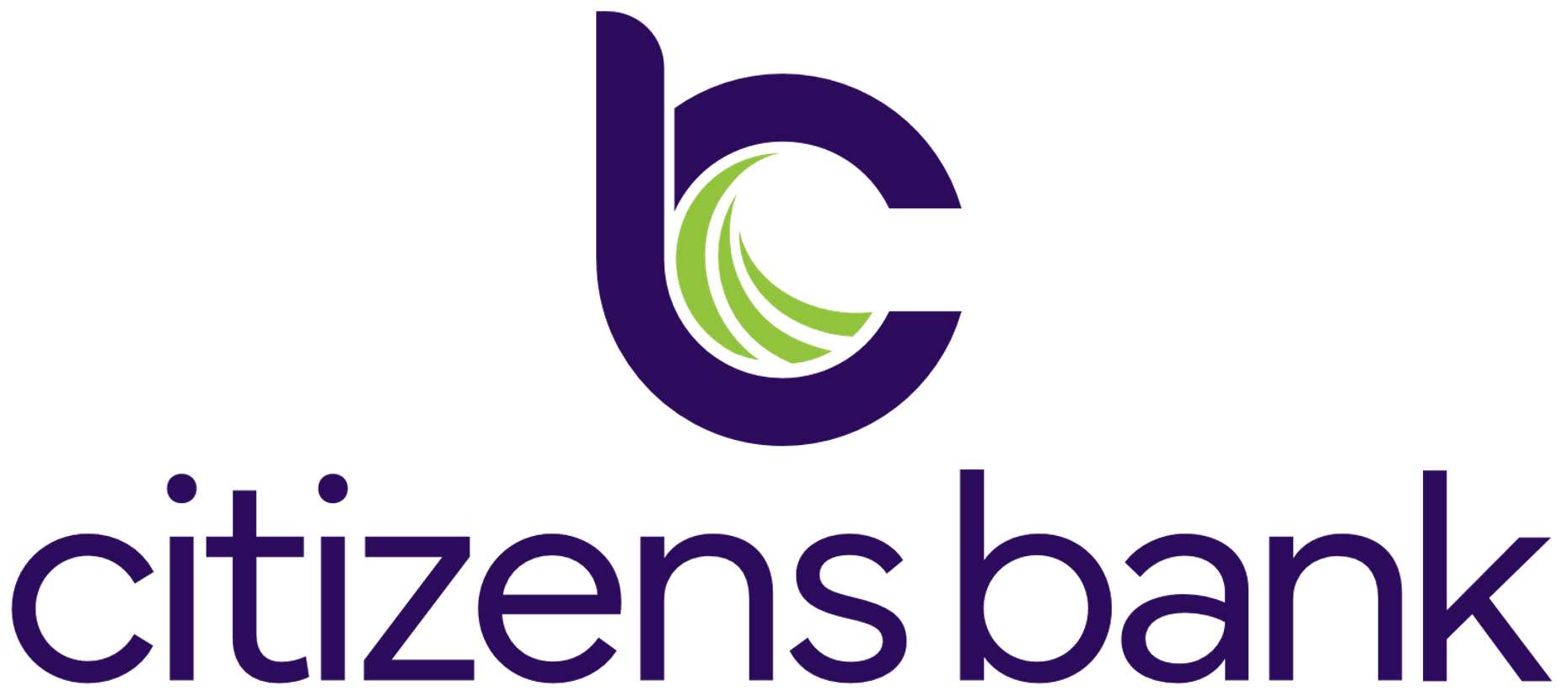 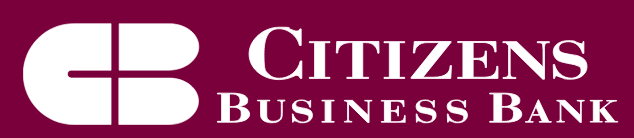 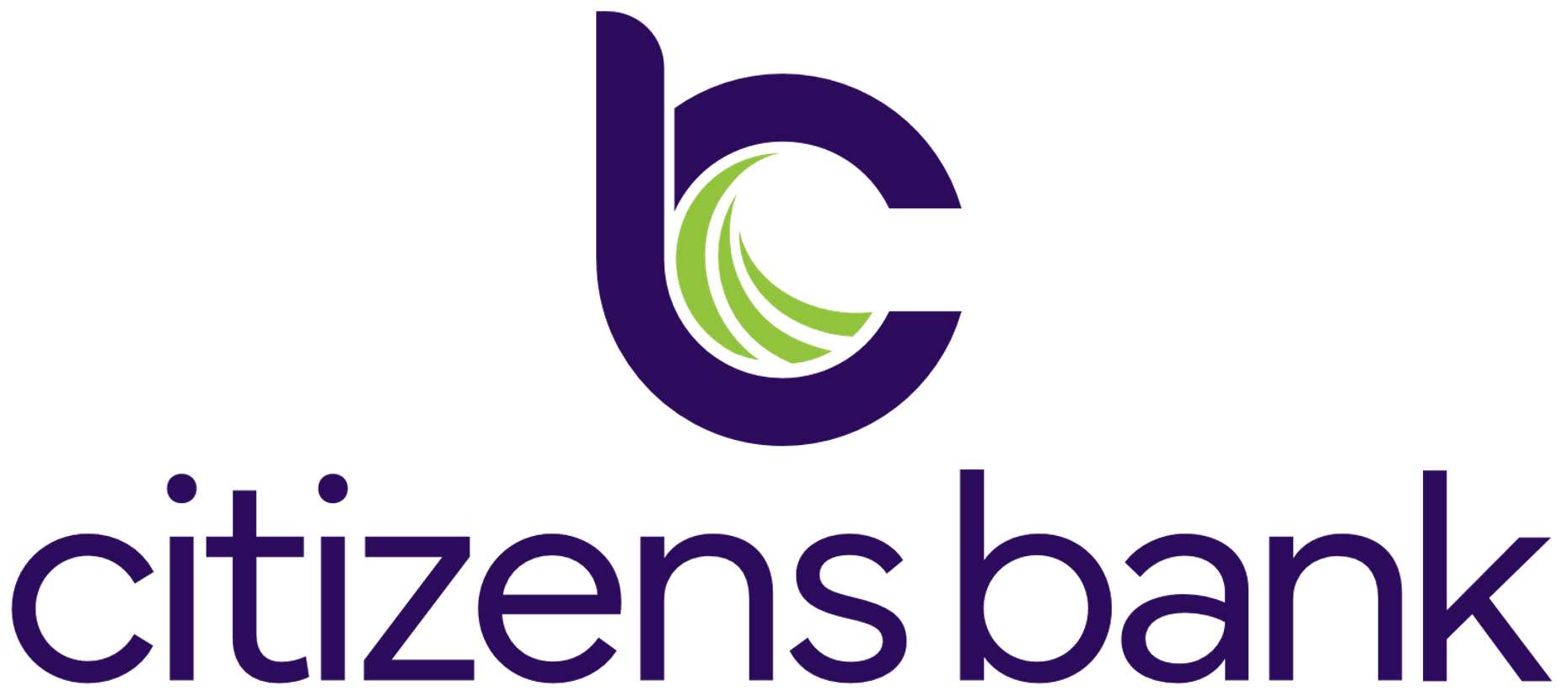 https://www.cbbank.com/
17
[Speaker Notes: Also: https://www.cbbank.com/]
Users are told to determine safety: “only click on links … if you are certain … the content is safe.”
18
1250
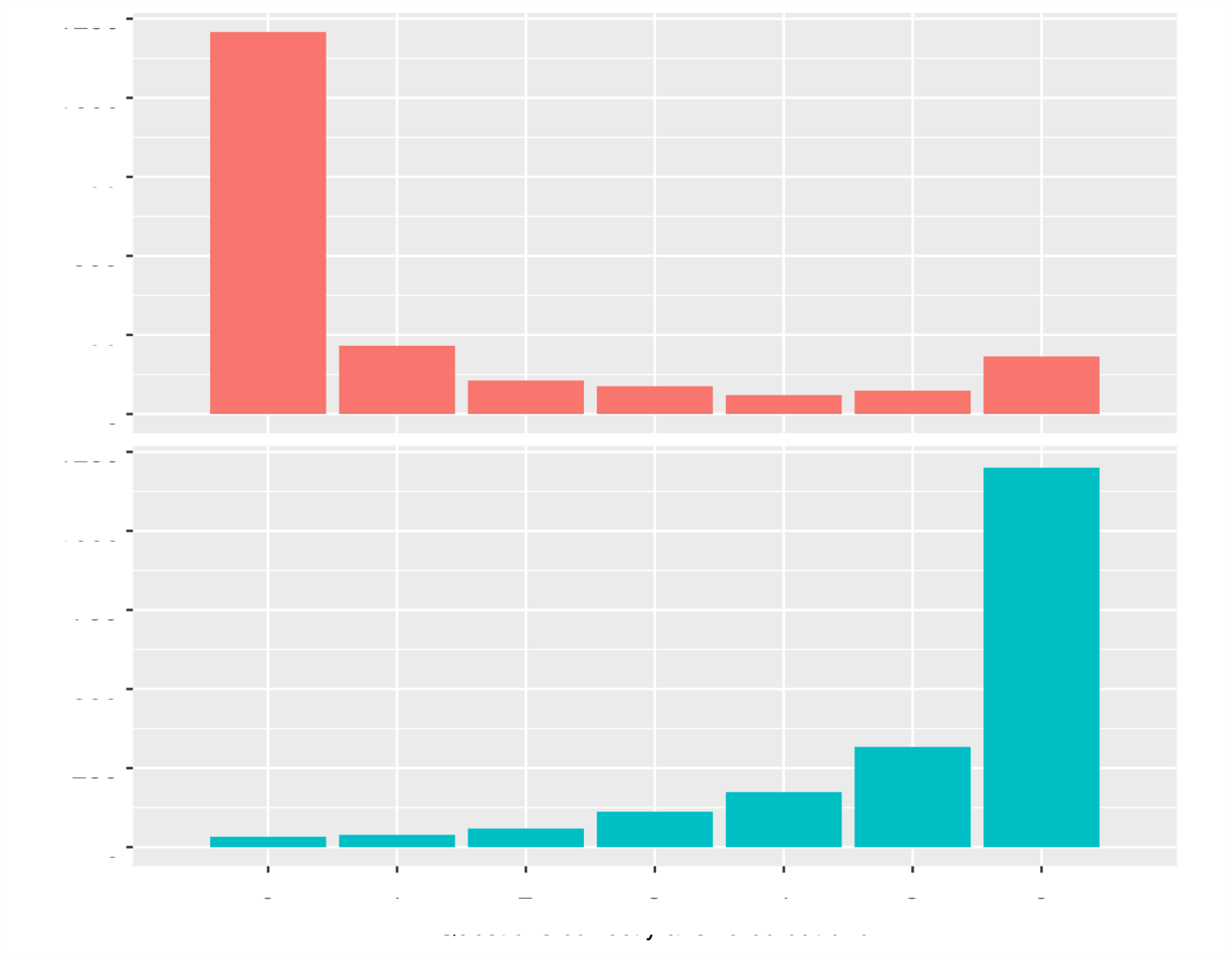 Name in subdomain
facebook.profile.com
paypal.mobile.com
Count
0
1250
Name in domain
profile.facebook.com
mobile.paypal.com
Count
0
All Wrong
All Correct
19
S.S. Albakry, K. Vaniea, M.K. Wolters; “What is this URL's Destination? Empirical Evaluation of Users' URL Reading”; In CHI 2020.
What is the minimal set of facts needed to judge if a URL is going where the user expects it to go?
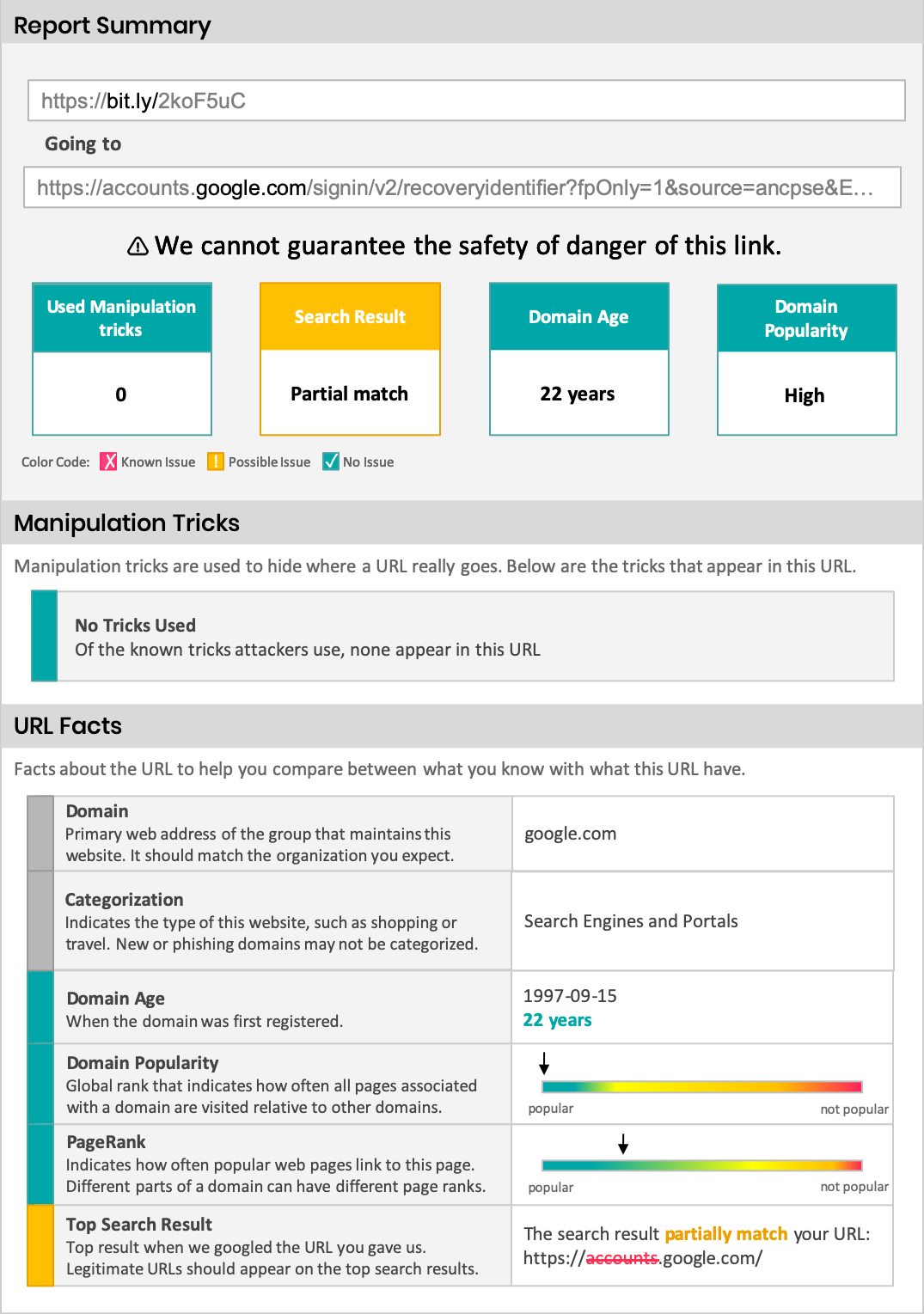 Users need to compare expectations against facts
Because of the “Citizens Bank” problem: 
“Is this Citizens Bank?”
“Is this the Citizens Bank I am thinking about?”
Auto detect common tricks like:
Too many subdomains
Popular organization name in subdomain
Domain TLD out of position
Security words
UTF16 look-alike character swap
I bank at Citizens Bank
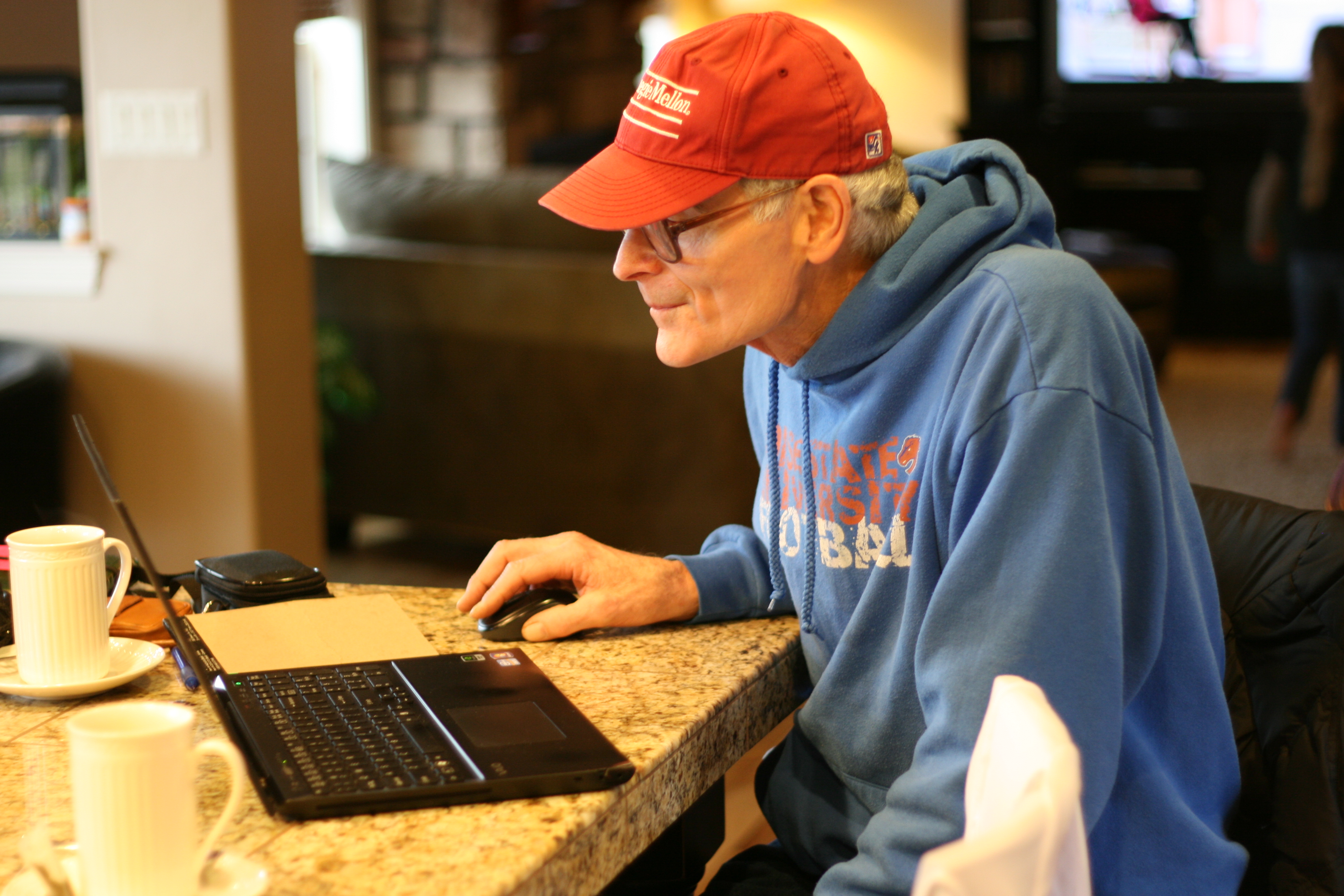 K. Althobaiti, N. Meng, K. Vaniea; “I Don't Need an Expert! Making URL Phishing Features Human Comprehensible”; In CHI 2021.
[Speaker Notes: The initial design went through many changes during the focus group sessions until we reached the final design on the last image.]
Phishing is AI hostile
21
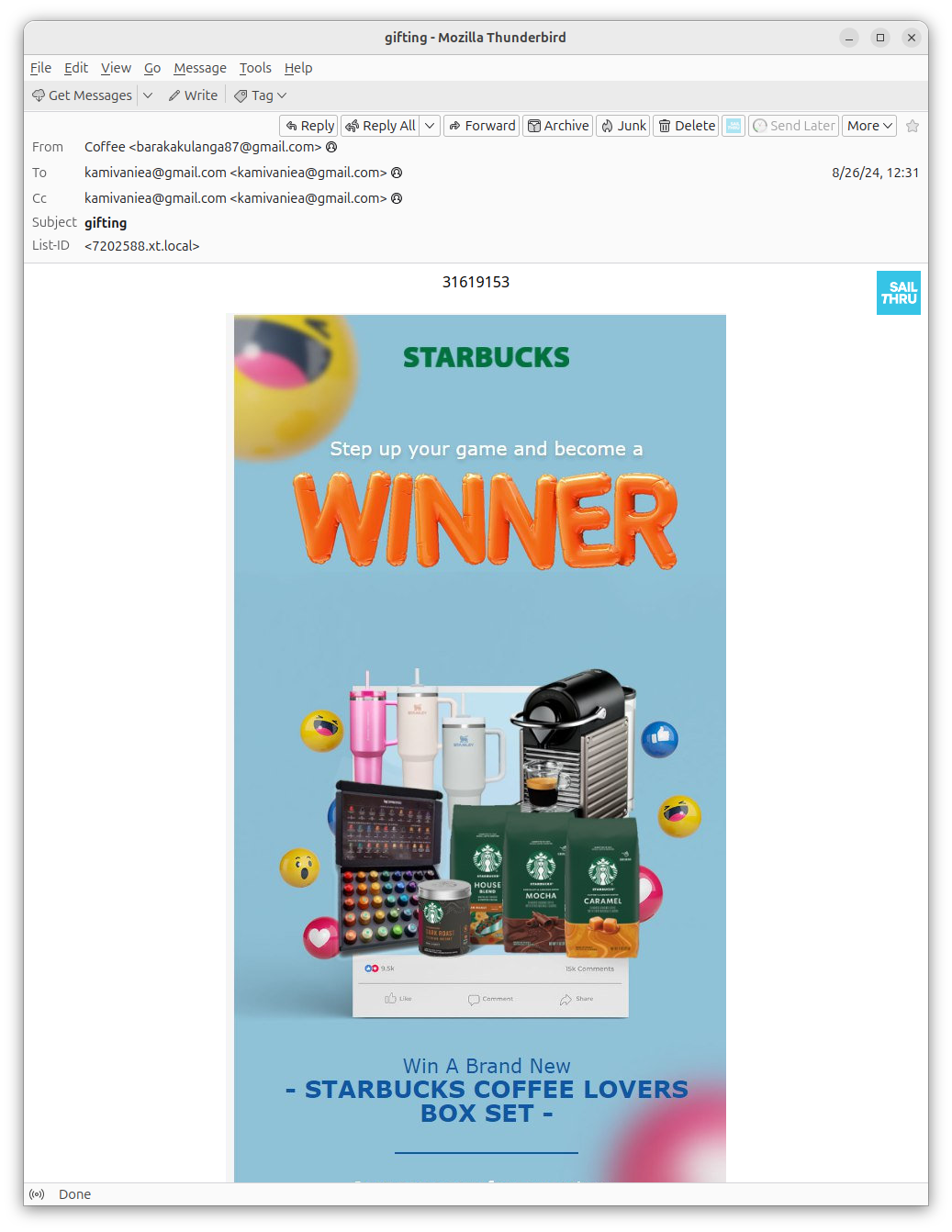 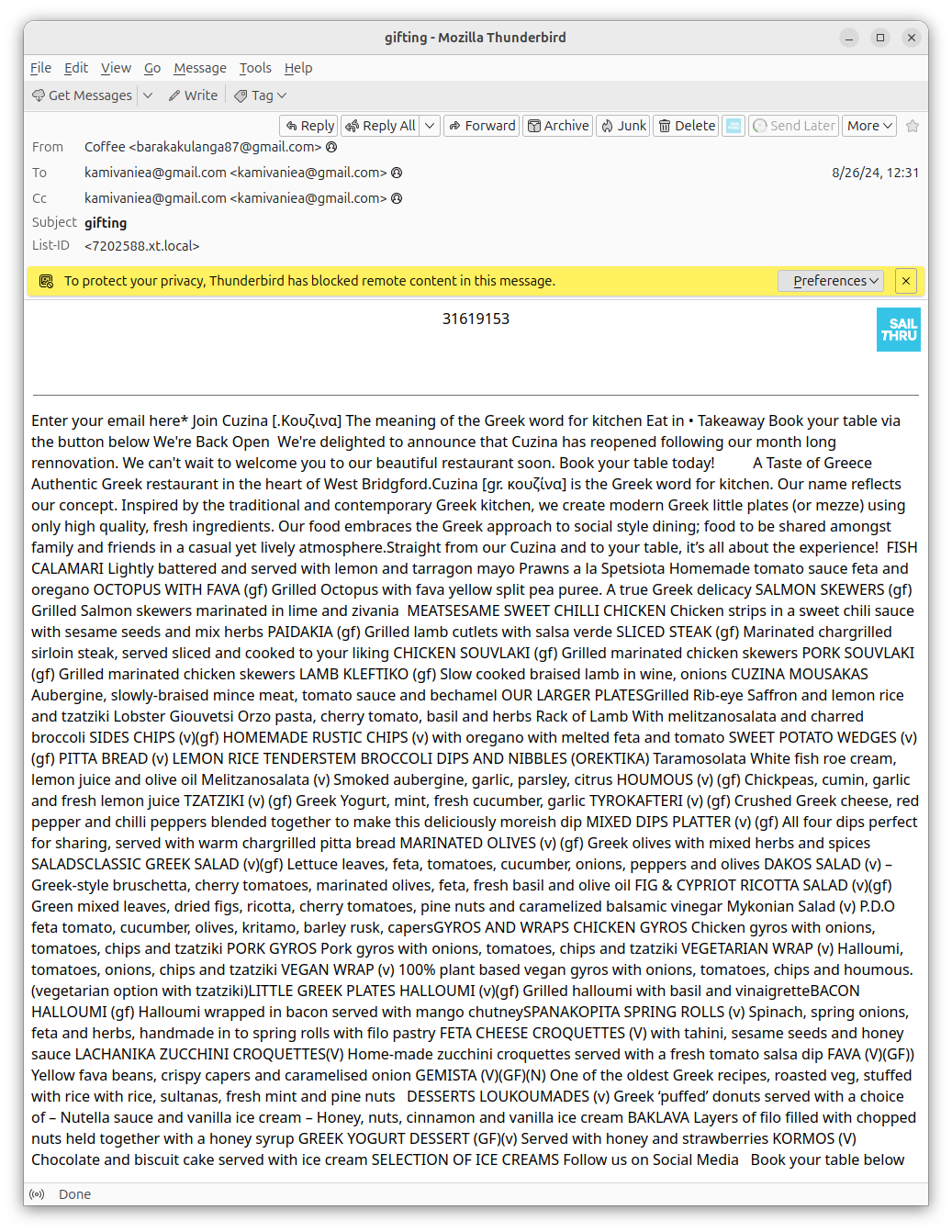 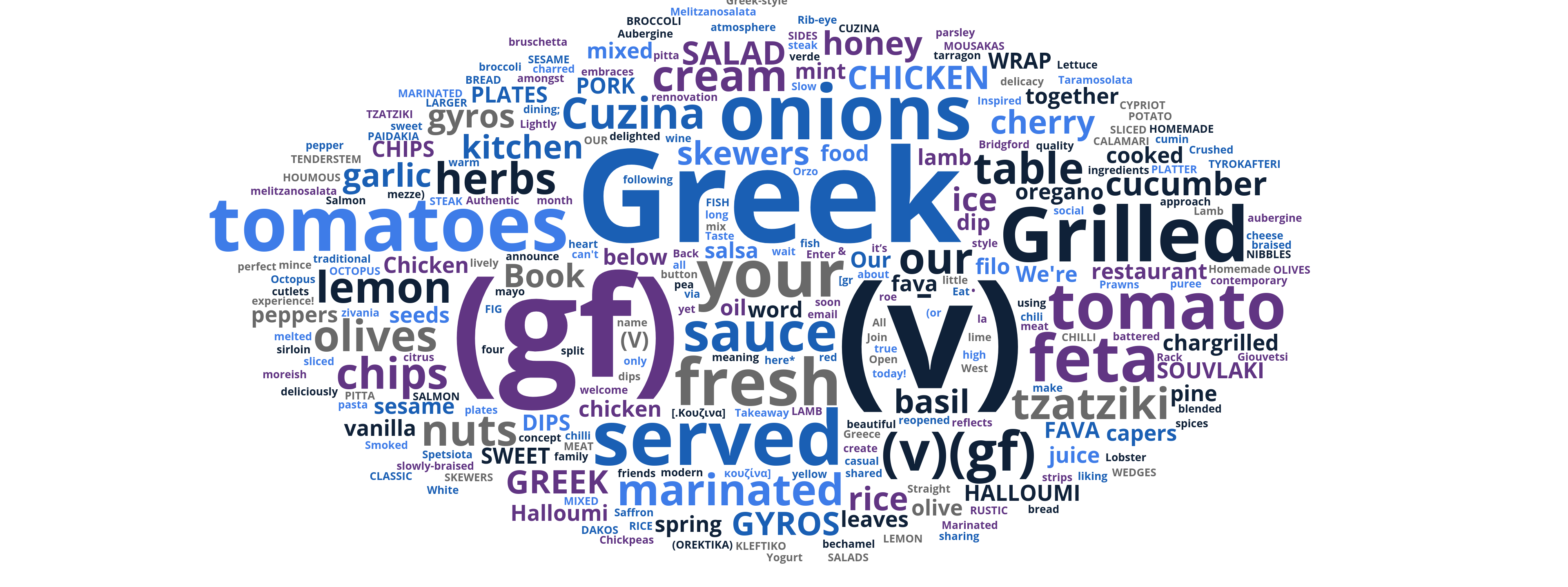 https://storage.googleapis.com/76c1577075dba36f1594/64bbeccd27bd2eeaef407ae9d...
22
Tarini Saka, Kami Vaniea, Nadin Kökciyan (2024). PhishCoder: Efficient Extraction of Contextual Information from Phishing Emails. In Proceedings of the Workshop on Security and Artificial Intelligence (SECAI 2024)
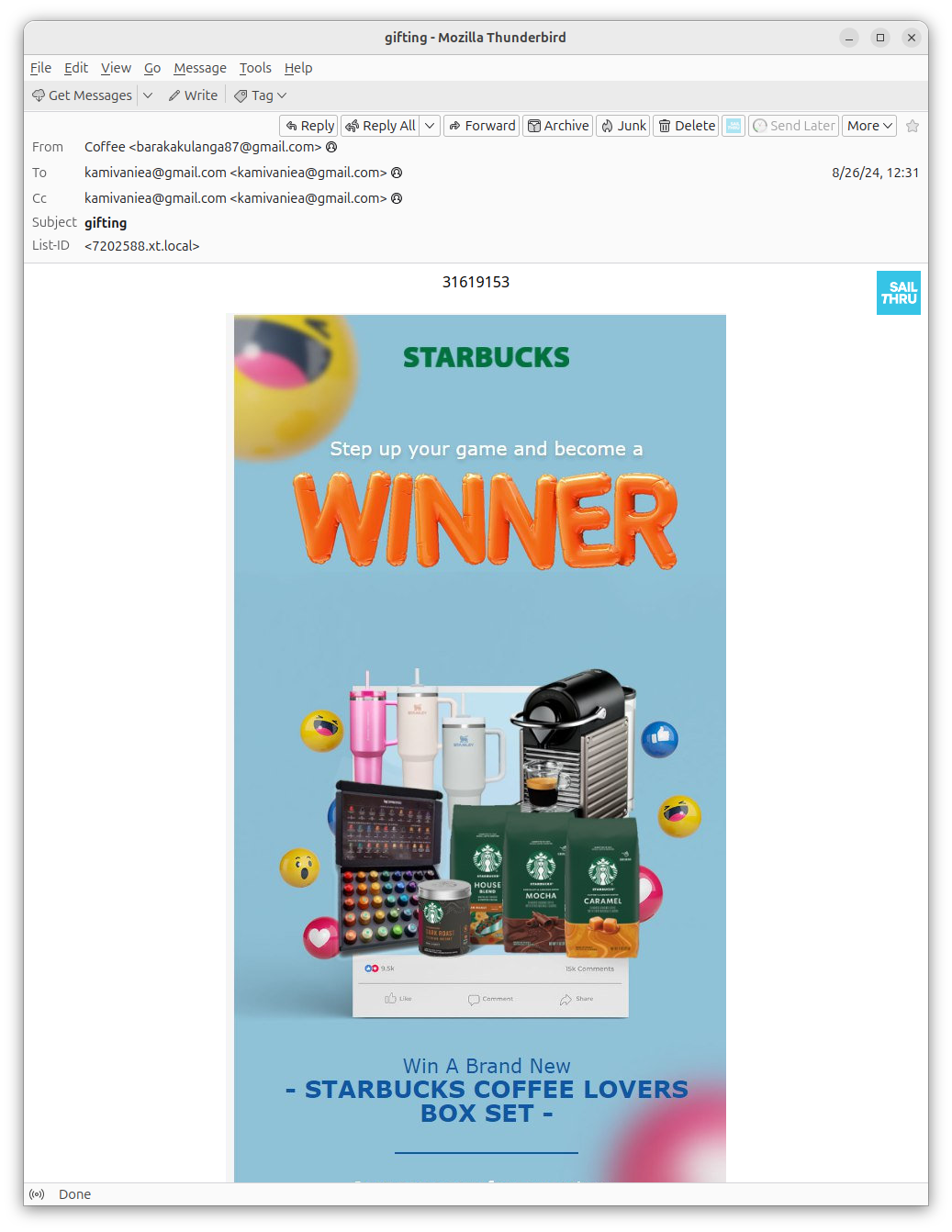 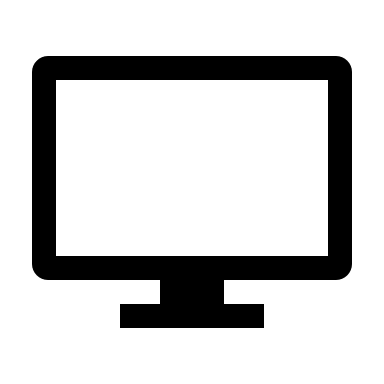 AI
Typical AI scenario
Phishing?
Benign
Phishing
https://storage.googleapis.com/76c1577075dba36f1594/64bbeccd27bd2eeaef407ae9d...
23
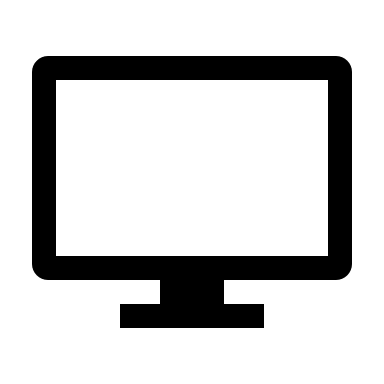 AI
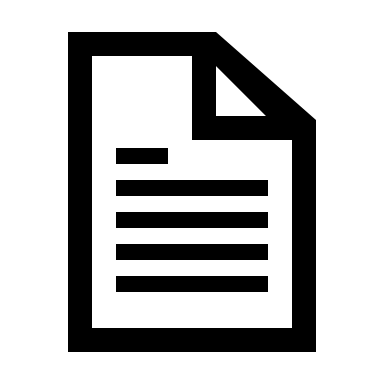 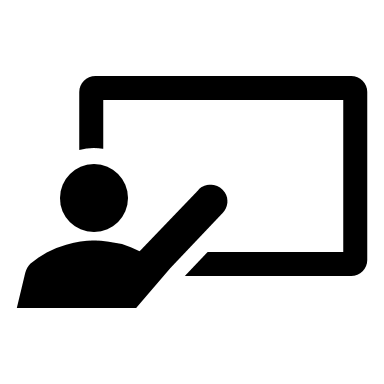 Limited compute
Real time processing
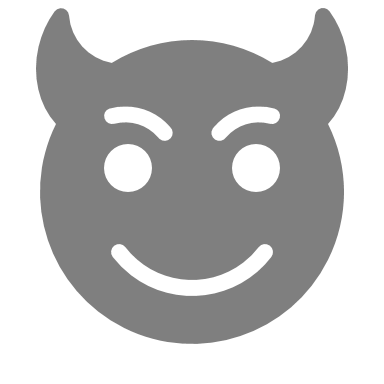 Filters
Training
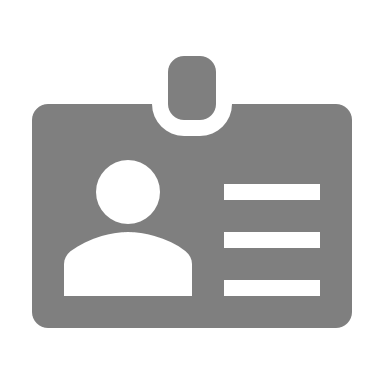 Phisher
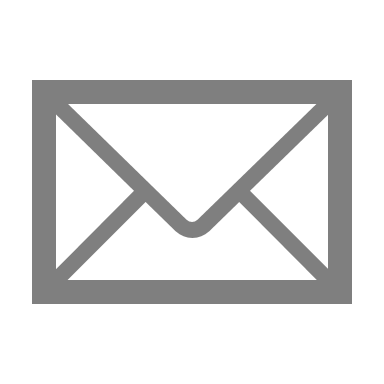 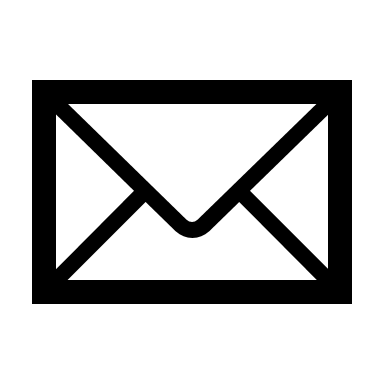 Useful, helpful advice
Report
Inform
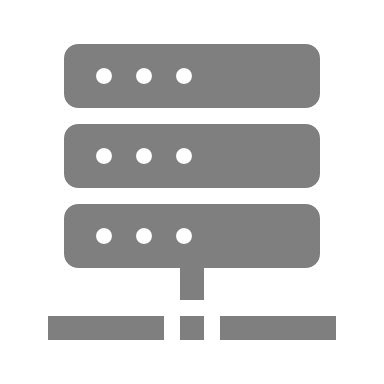 More compute
Some delay ok
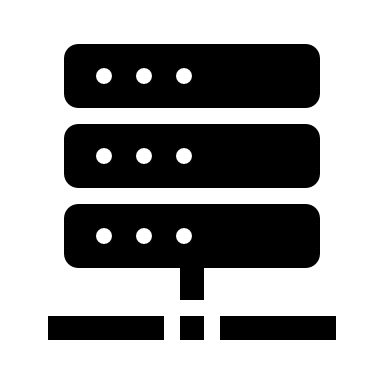 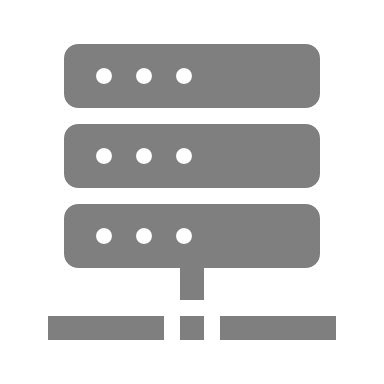 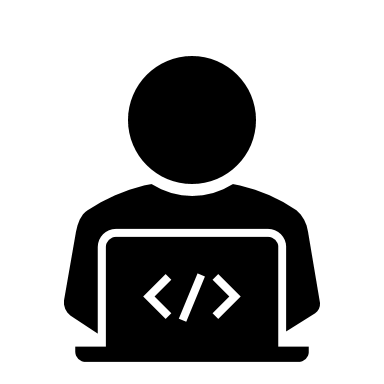 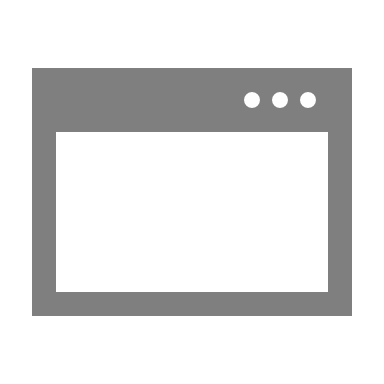 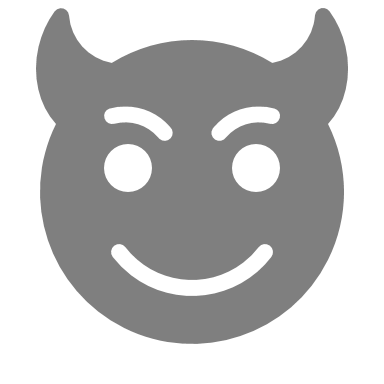 Email Server
Services (firewall, Exchange, etc.)
Help Desk
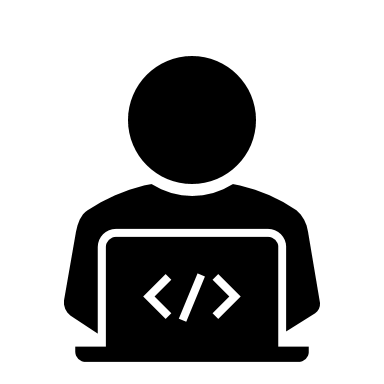 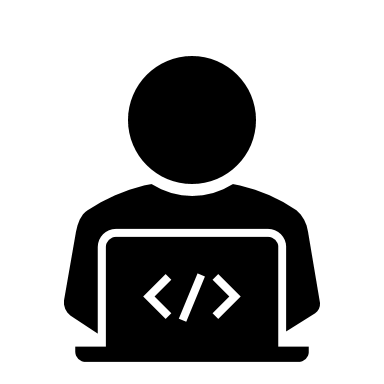 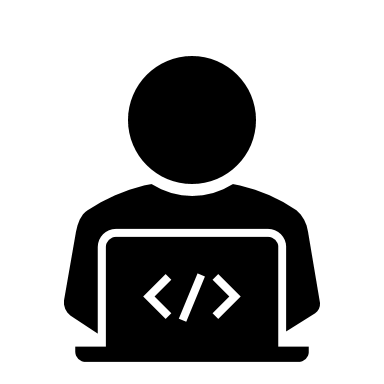 Steal Info
24
K. Althobaiti, A. Jenkins, K. Vaniea;  “A Case Study of Phishing Incident Response in an Educational Organization”; CSCW 2021.
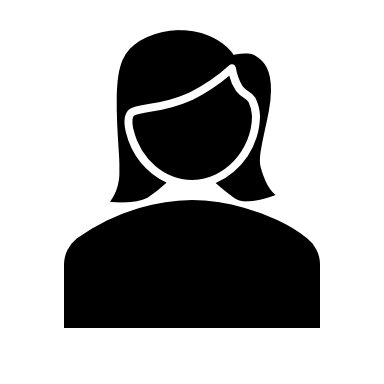 Support Teams
End User
Currently give human pile of advice
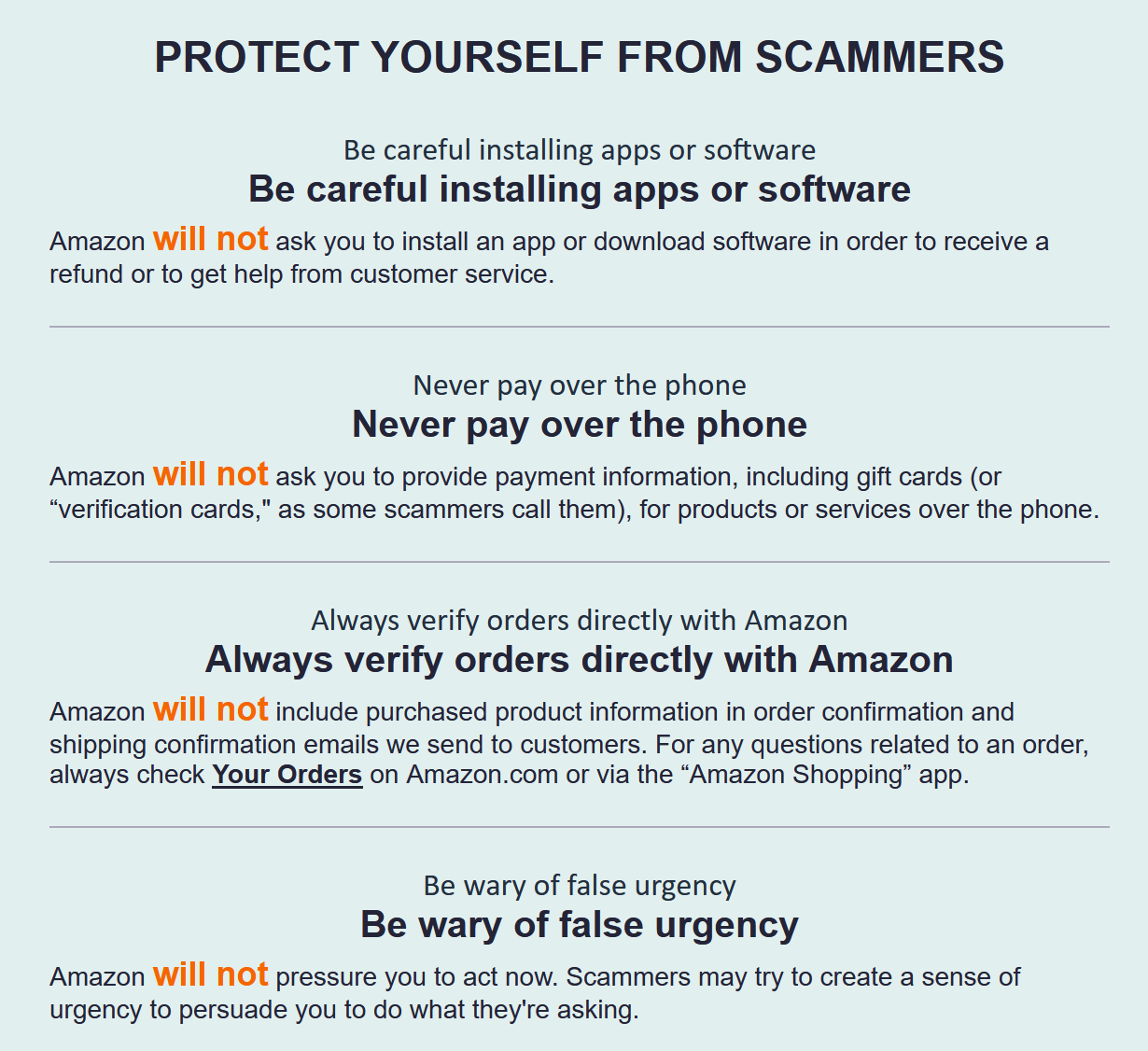 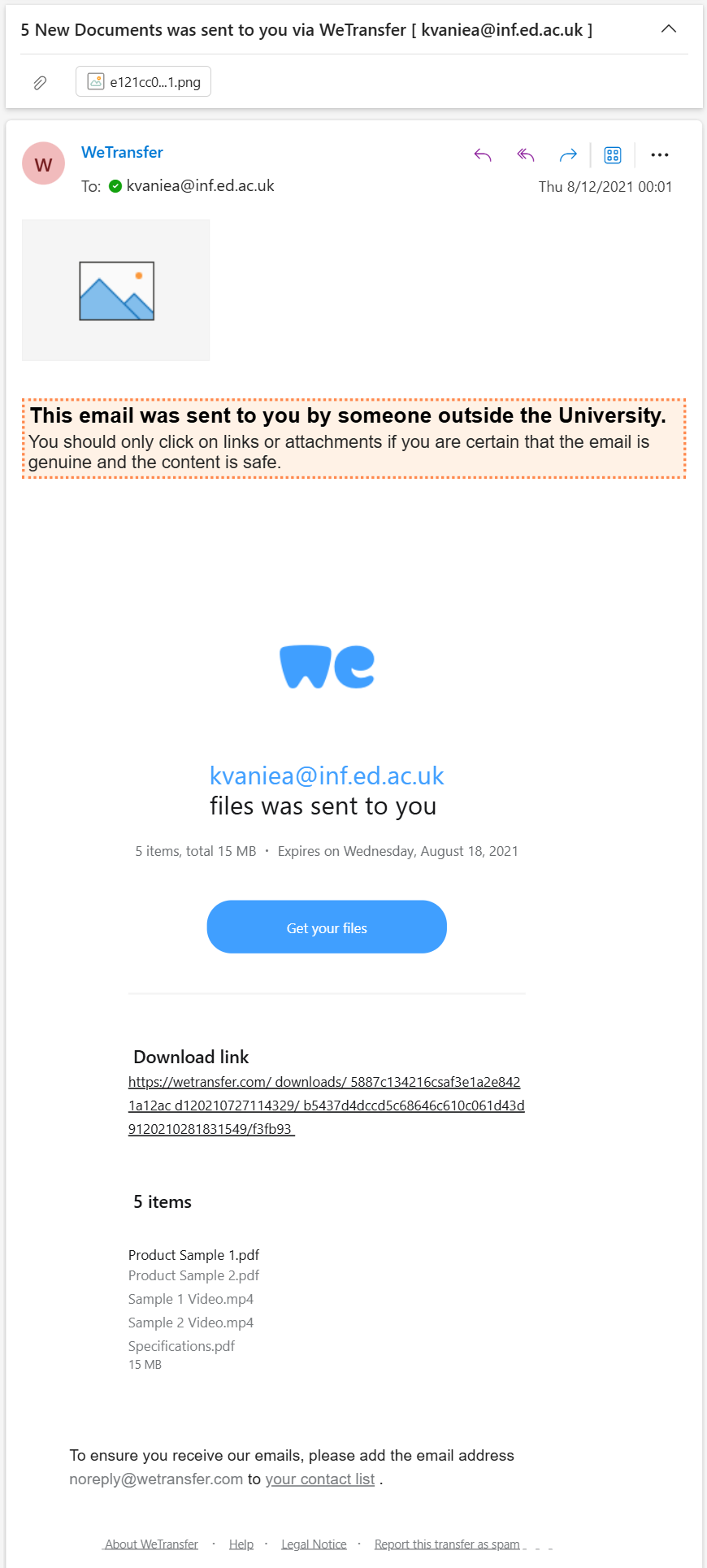 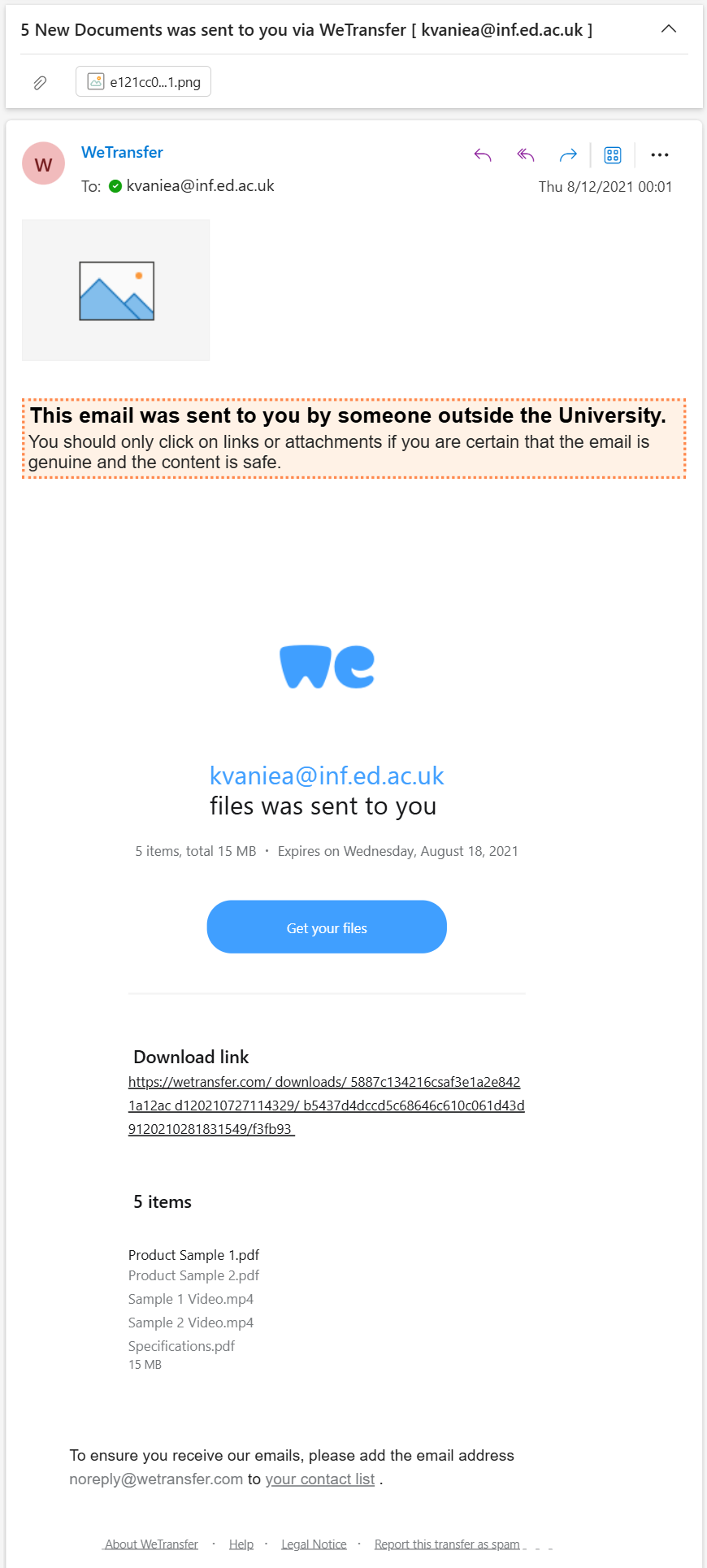 25
Adam Jenkins, Nadin Kökciyan, Kami Vaniea (2022). PhishED: Automated contextual feedback for reporting phishing. In Proceedings of the Symposium on Usable Privacy and Security Poster Track
Change questions to those people can answer
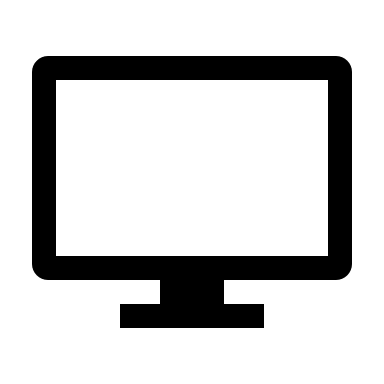 AI
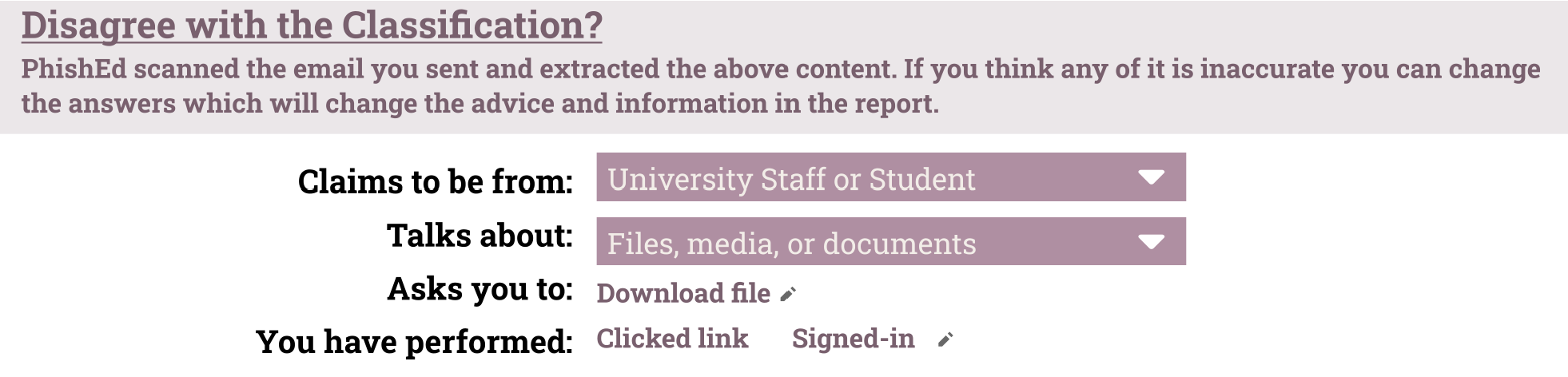 Package Shipper
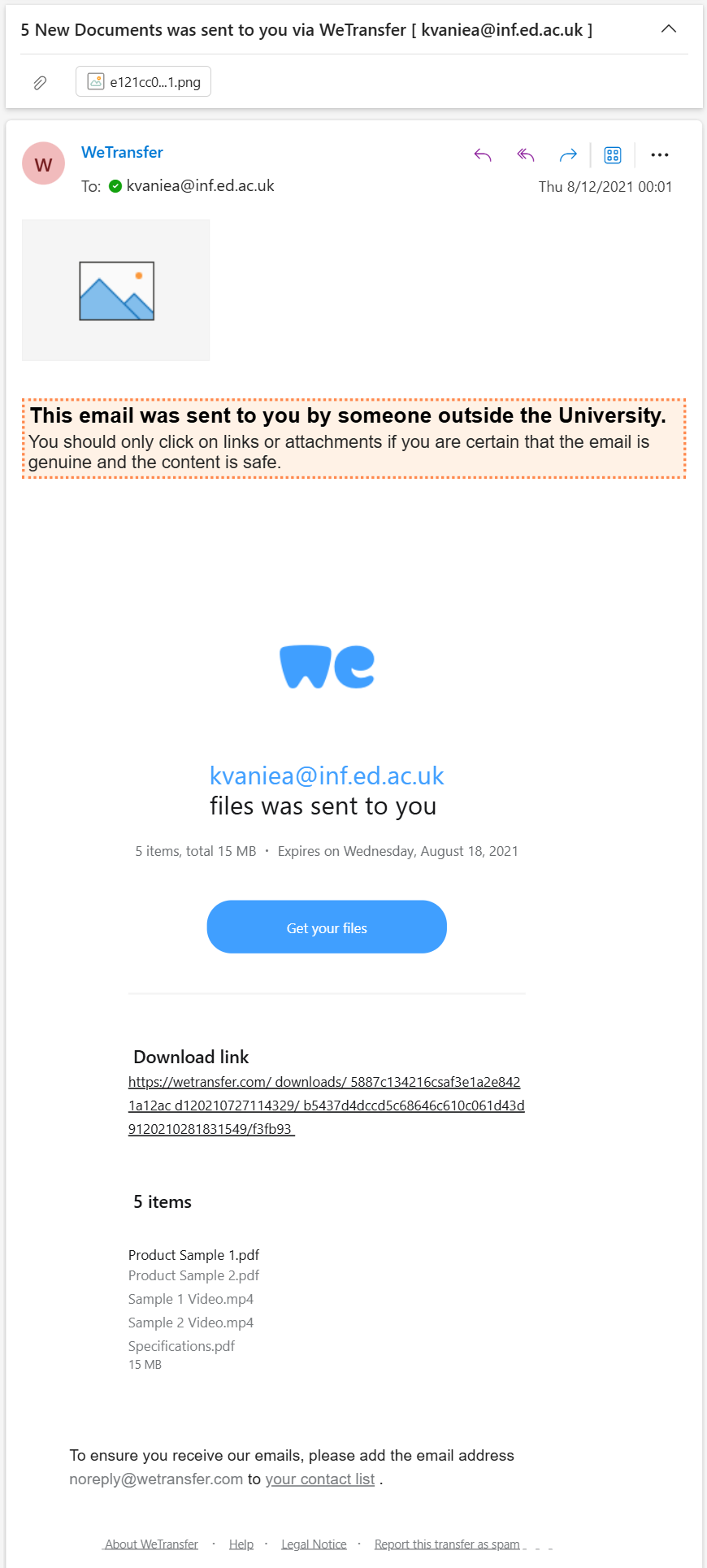 Update information
Click link
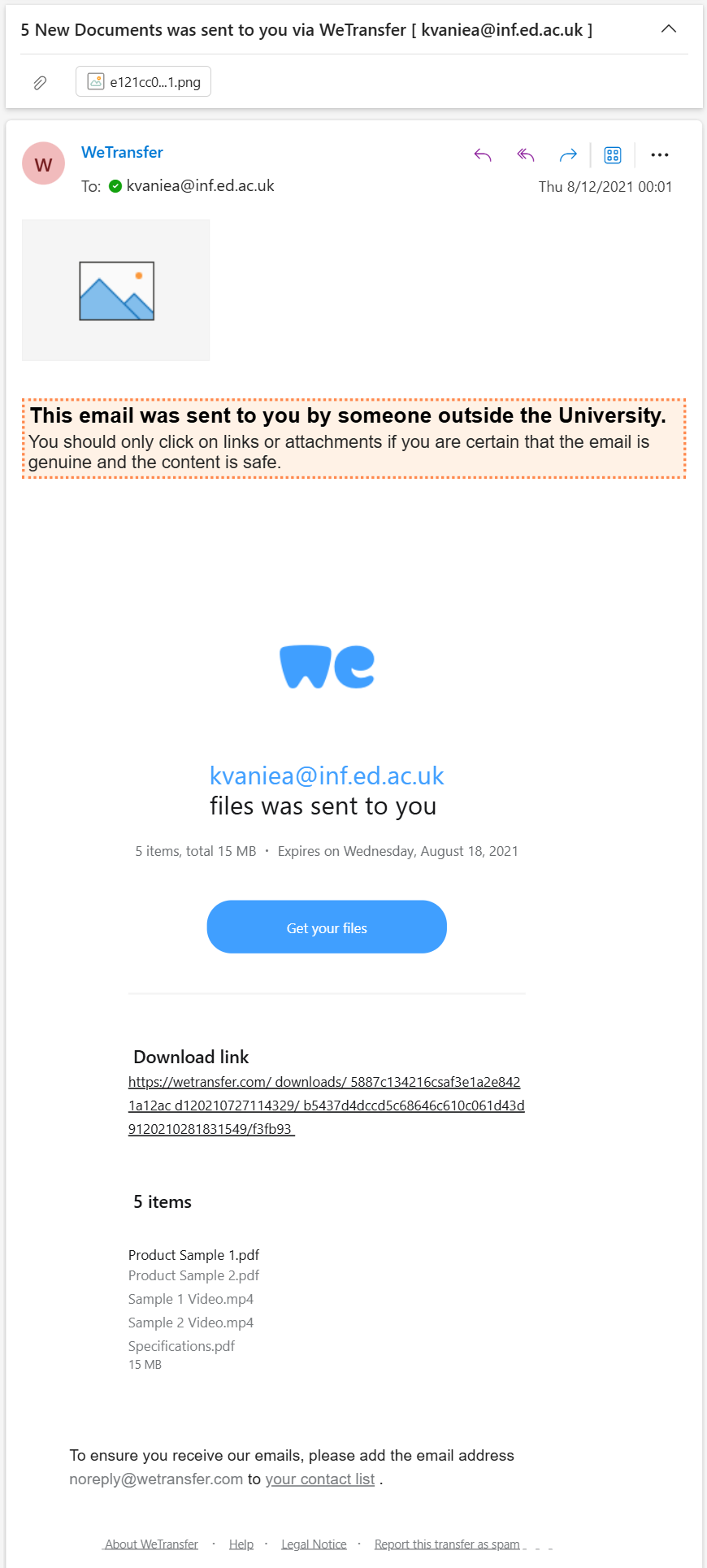 26
Adam Jenkins, Nadin Kökciyan, Kami Vaniea (2022). PhishED: Automated contextual feedback for reporting phishing. In Proceedings of the Symposium on Usable Privacy and Security Poster Track
Change questions to those people can answer
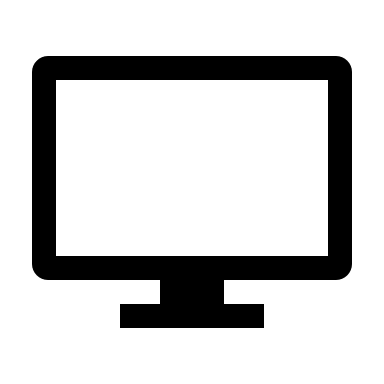 AI
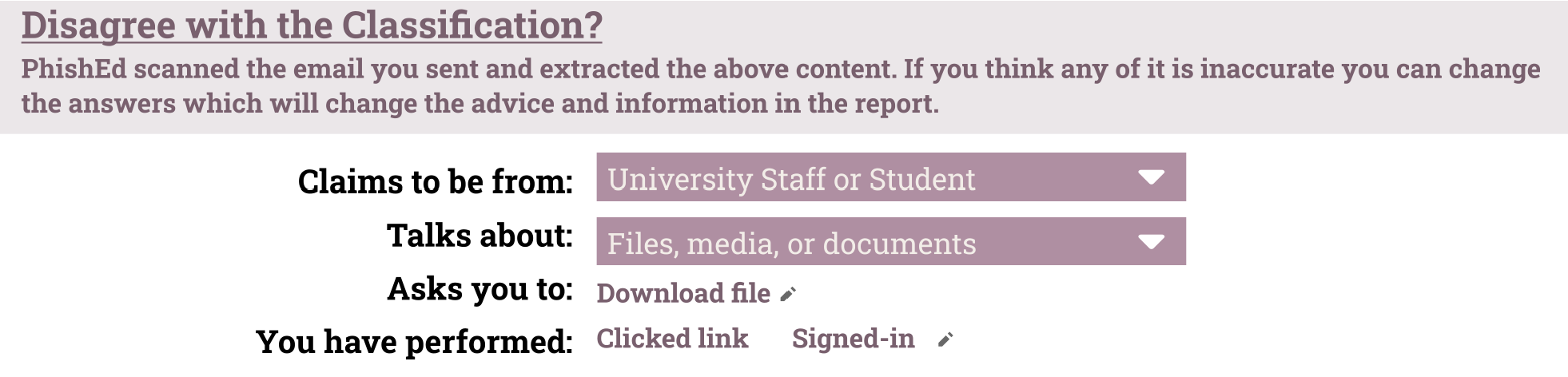 File transfer service
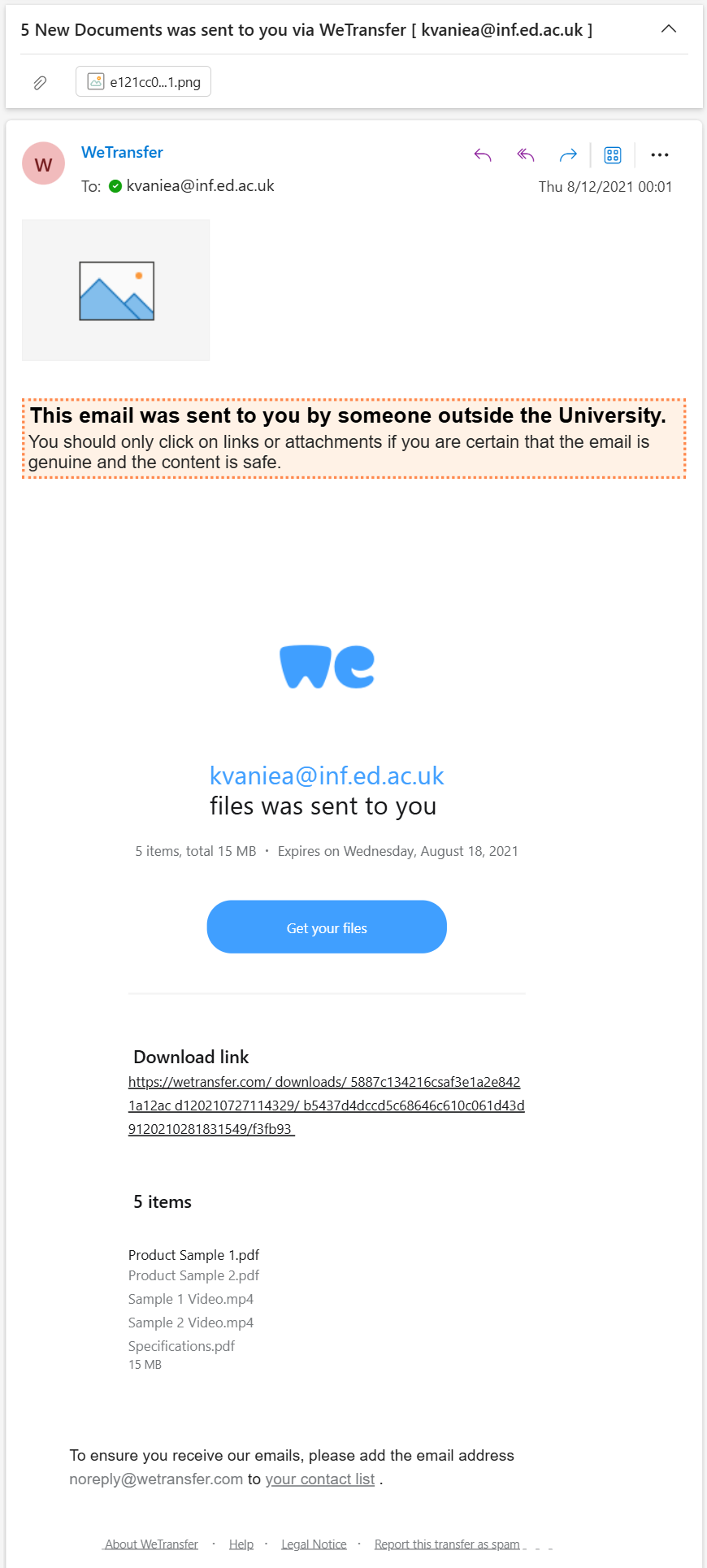 Files, media, or documents
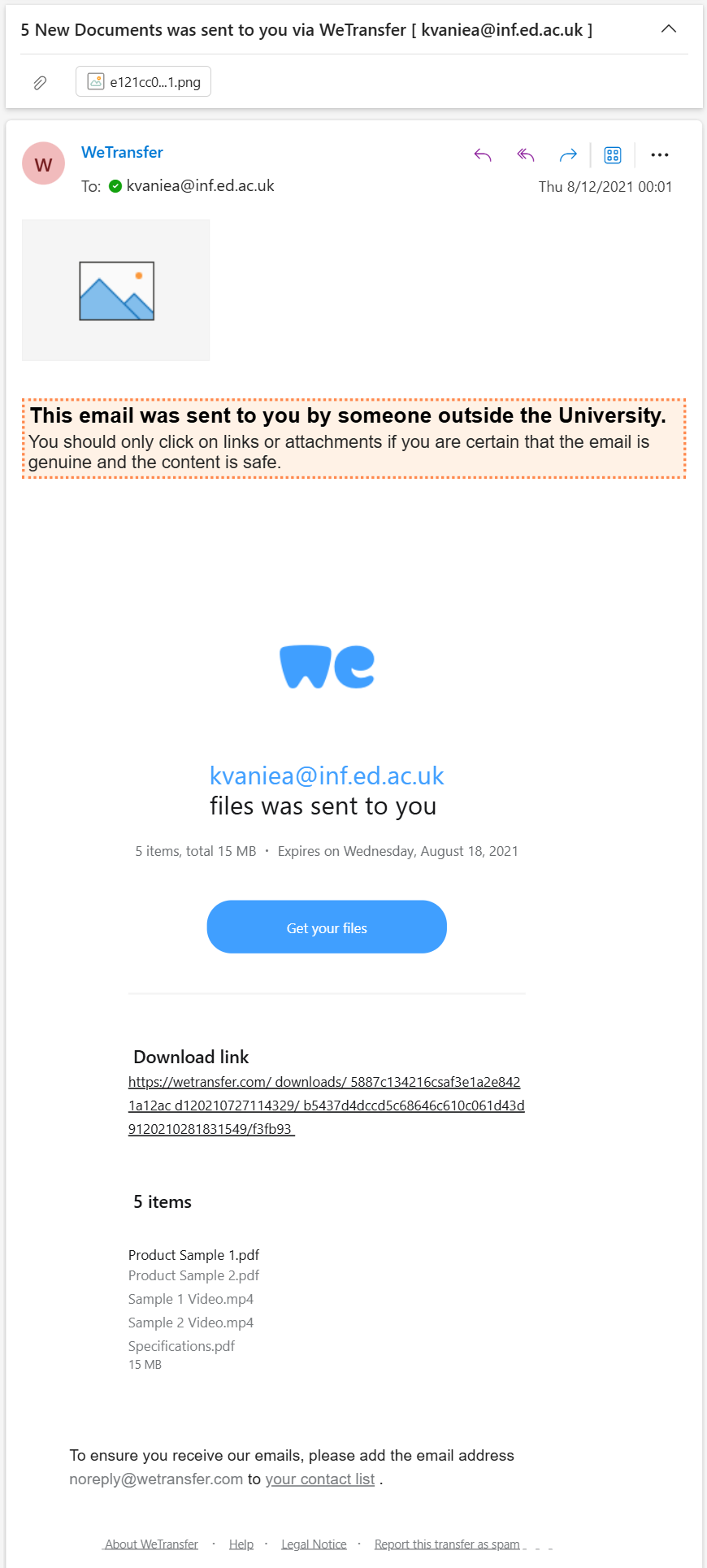 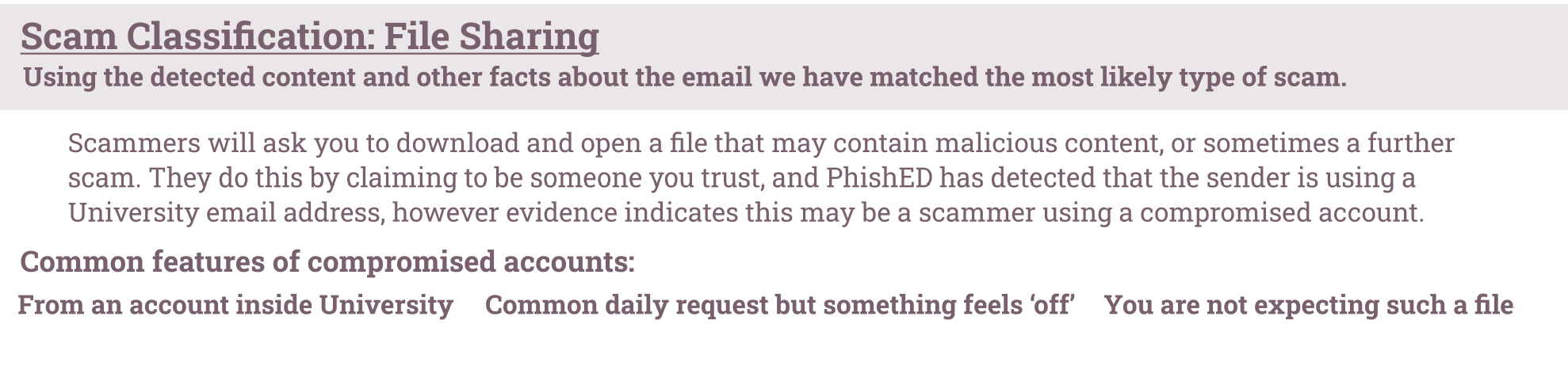 27
Adam Jenkins, Nadin Kökciyan, Kami Vaniea (2022). PhishED: Automated contextual feedback for reporting phishing. In Proceedings of the Symposium on Usable Privacy and Security Poster Track
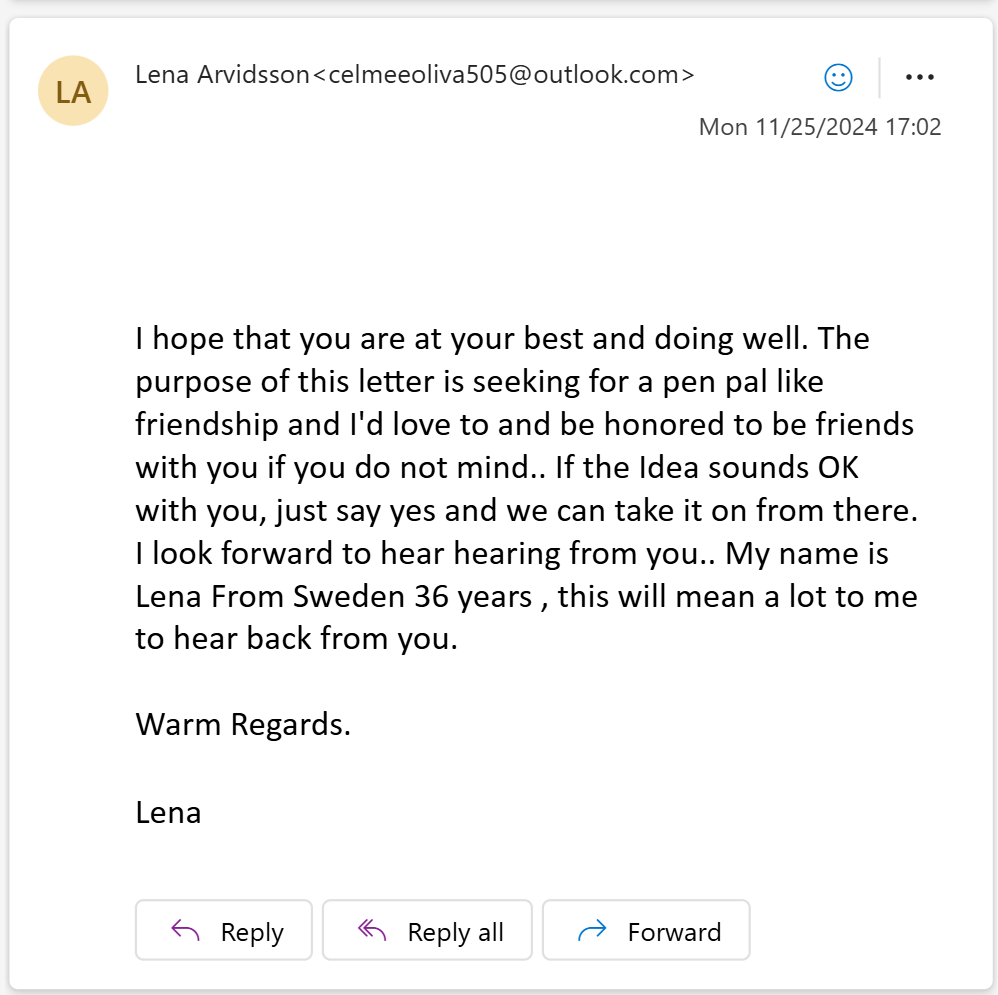 PhishEd Lessons: Humans
Providing phishing or benign classification is not enough to prevent interaction. Especially when a user does not understand the harm. 
Reported phishing is an overlooked training opportunity.
Need data converted into information they can accurately judge. 
Embarrassed to ask for feedback or help. 
Tired of being ignored by IT support or waiting weeks for a response.
28
Adam Jenkins, Nadin Kökciyan, Kami Vaniea (2022). PhishED: Automated contextual feedback for reporting phishing. In Proceedings of the Symposium on Usable Privacy and Security Poster Track
PhishEd Lessons: AI
Explainable AI is not what we want. Users need to be able to go back and forth, not have the decision explained to them. 
No accessible AI datasets represent how people perceive emails. 
Phishing is AI hostile. Active attack against filtering. 
“We will never” statements are not always true.
29
Adam Jenkins, Nadin Kökciyan, Kami Vaniea (2022). PhishED: Automated contextual feedback for reporting phishing. In Proceedings of the Symposium on Usable Privacy and Security Poster Track
Take Aways
Consider why humans are needed in security decisions.
Balance what computers and humans are good at.
Consider how AI and humans can collaborate to solve hard security problems efficiently.
Identity and authentication are non-trivial problems.
Dr Kami VanieaElectrical and Computer Engineeringkami.vaniea@uwaterloo.catulipslab.org
30